7.0 Sampling 
7.1 The Sampling Theorem
A link between Continuous-time/Discrete-time Systems
Sampling
x[n]
y[n]
x(t)
y(t)
h[n]
h(t)
x[n]=x(nT), T : sampling period
h(t)
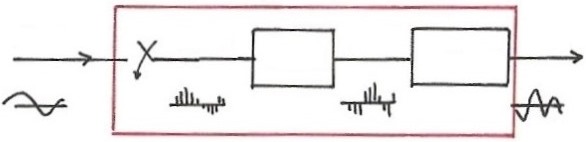 y(t)
x(t)
x[n]
y[n]
h[n]
Recovery
Motivation: handling continuous-time signals/systems 
digitally using computing environment
 accurate, programmable, flexible, 
reproducible, powerful
 compatible to digital networks and relevant 
technologies
 all signals look the same when digitized, 
except at different rates, thus can be supported by a single network
Question: under what kind of conditions can a 
continuous-time signal be uniquely specified by its discrete-time samples? 
See Fig. 7.1, p.515 of text
 Sampling Theorem
Recovery from Samples ?
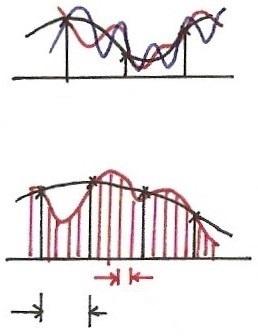 1
0
2
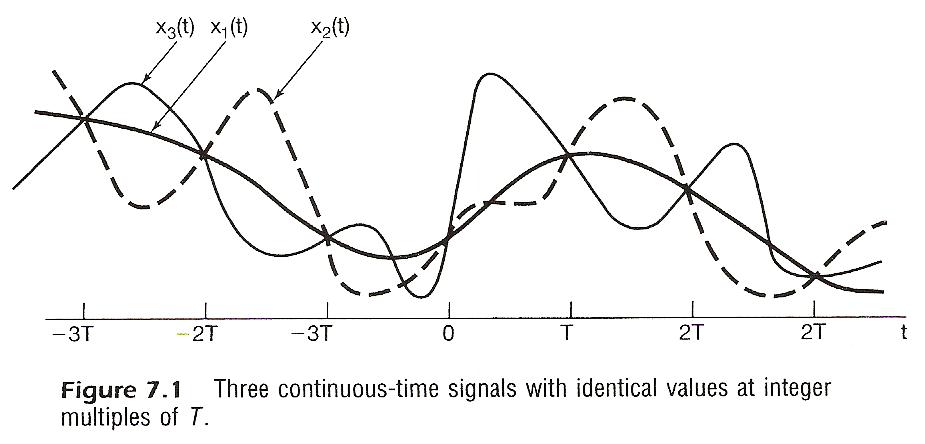 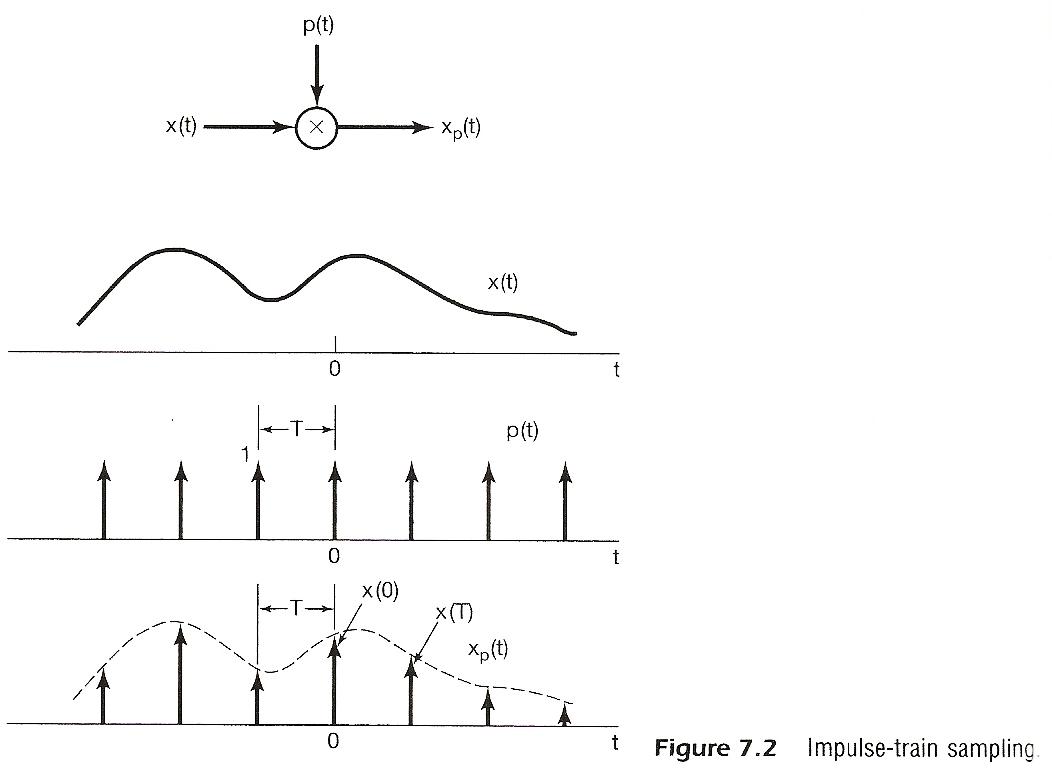 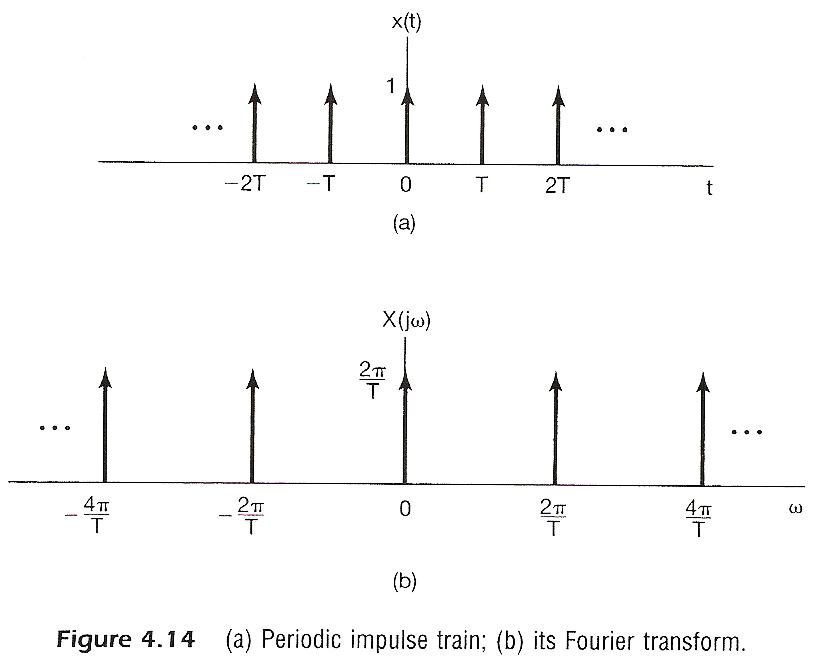 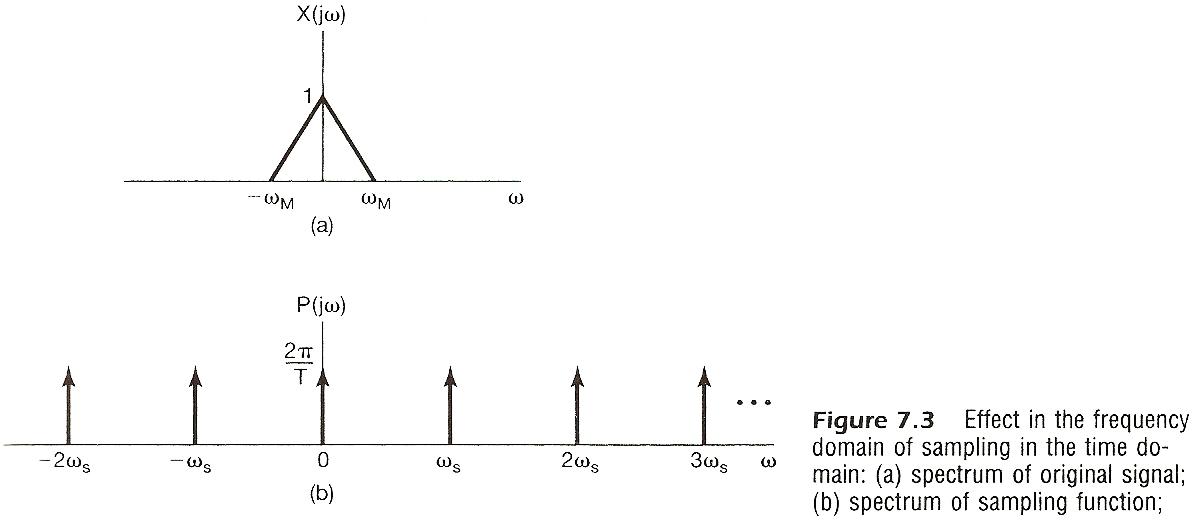 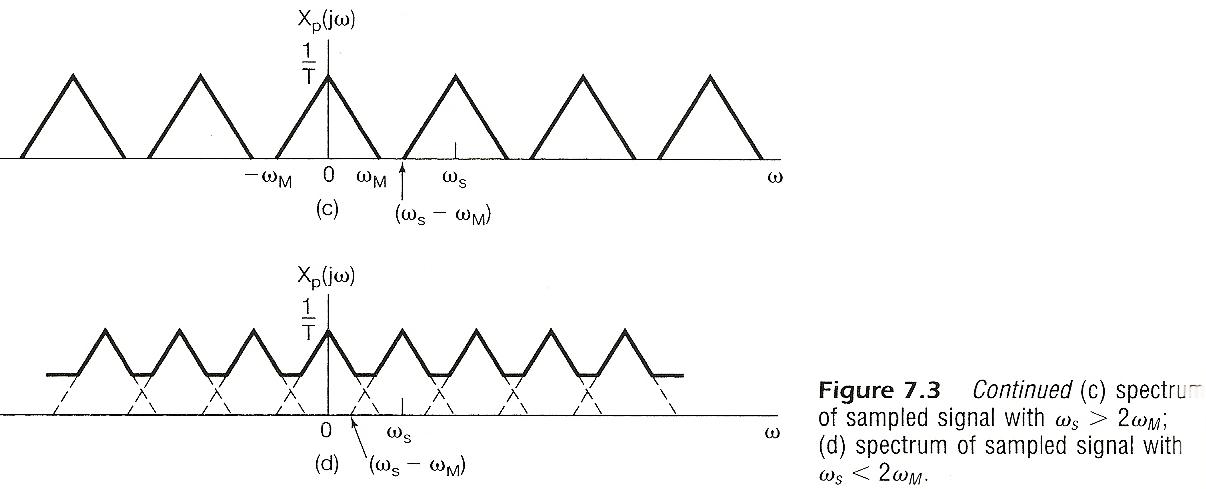 Impulse Train Sampling
See Fig. 4.14, p.300 of text
periodic spectrum, superposition of scaled, shifted replicas of X(jω)
See Fig. 7.3, p.517 of text
Impulse Train Sampling
Sampling Theorem (1/2)
x(t) uniquely specified by its samples x(nT), n=0, 1, 2……


precisely reconstructed by an ideal lowpass filter with Gain T and cutoff frequency ωM < ωc < ωs- ωM
applied on the impulse train of sample values
See Fig. 7.4, p.519 of text
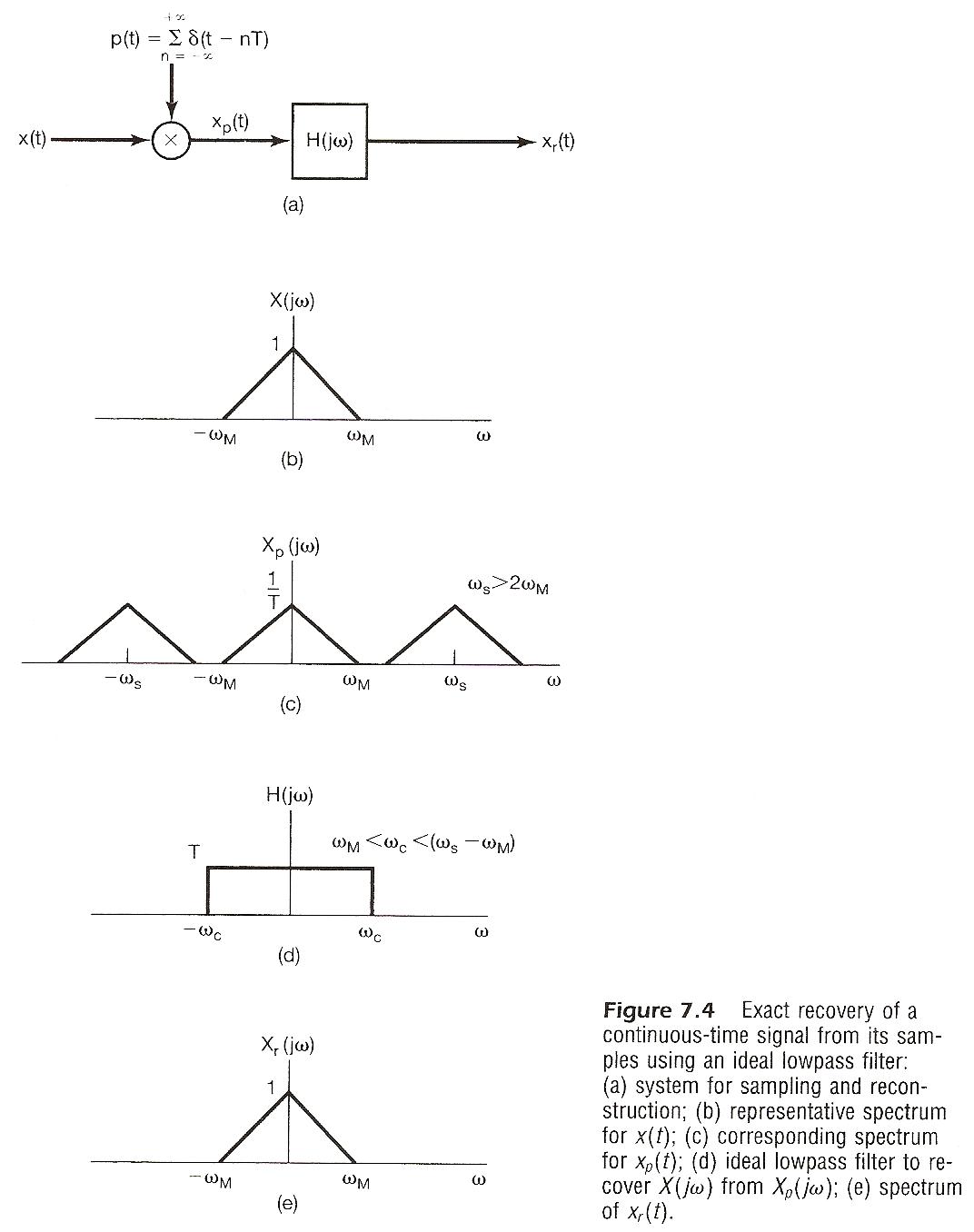 Impulse Train Sampling
Sampling Theorem (2/2)
if ωs ≤ 2 ωM
spectrum overlapped, frequency components confused --- aliasing effect
can’t be reconstructed by lowpass filtering
See Fig. 7.3, p.518 of text
Aliasing Effect
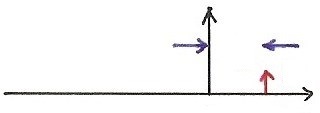 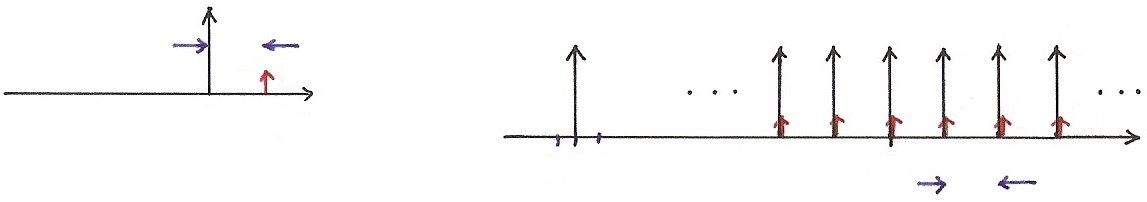 0 0 0
Continuous/Discrete Sinusoidals (p.36 of 1.0)
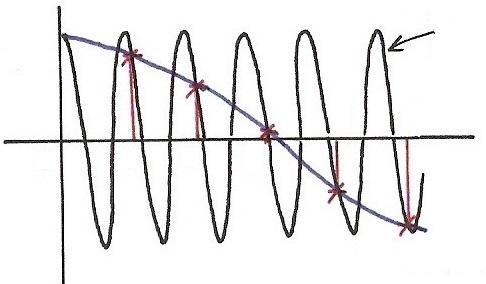 4
5
0
1
2
3
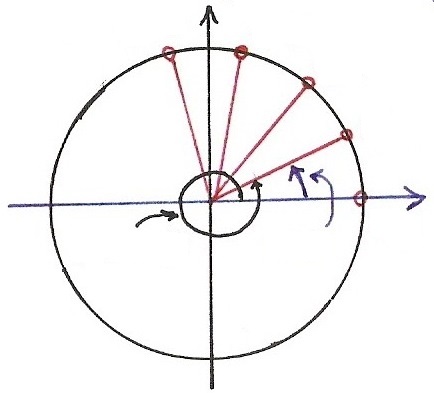 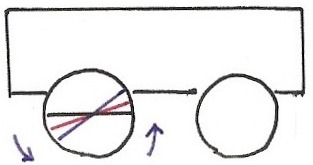 Sampling
sampling
sampling
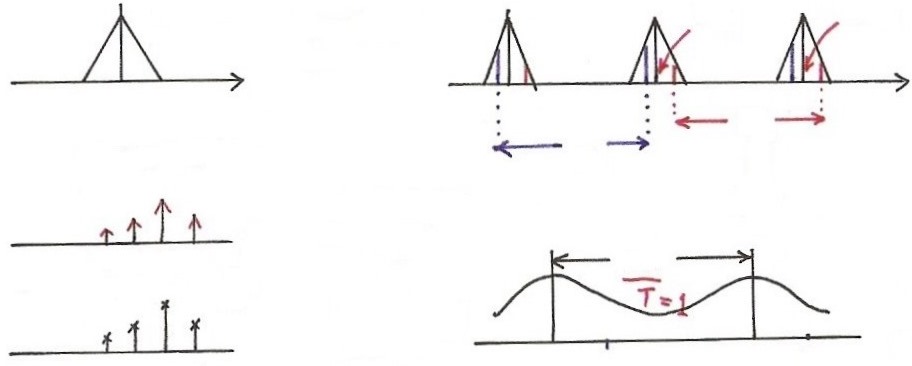 0
0
0   1  2    3
0   1  2    3
Aliasing Effect
Aliasing Effect
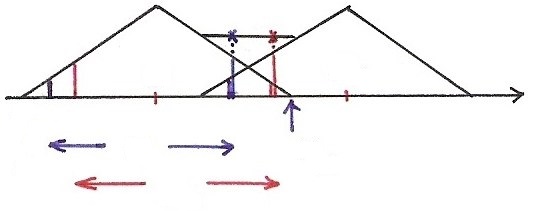 0
Sampling Thm
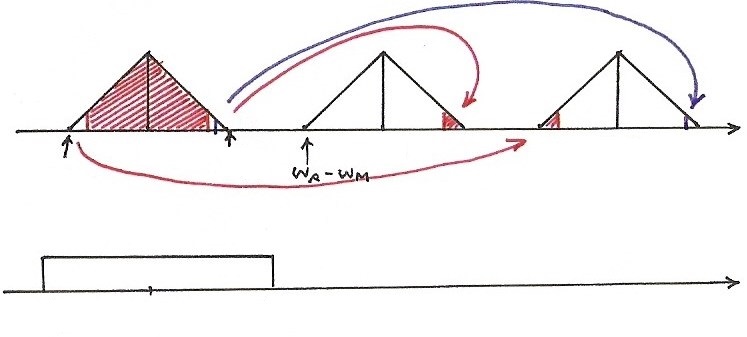 0
0
Recovery from Samples ? (p.3 of 7.0)
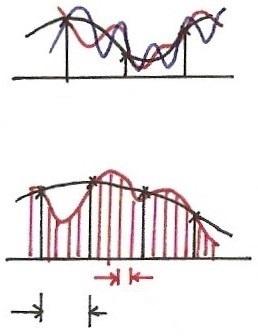 1
0
2
Practical Sampling
(any other pulse shape)
x(t)
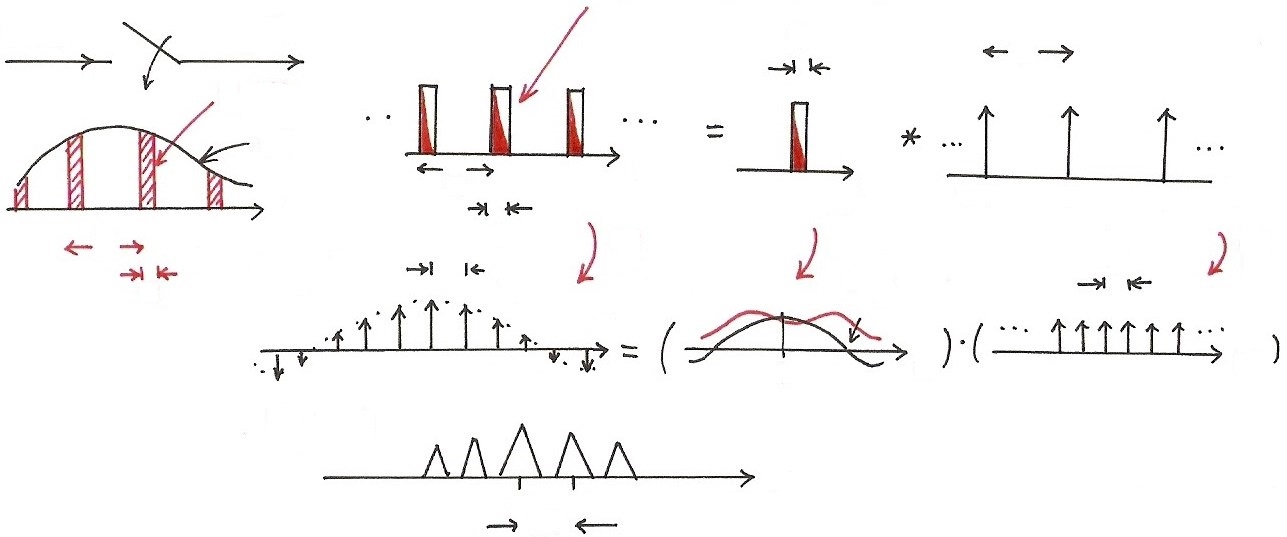 T
1
x(t)
t
t
t
T
0
t
T
0
0
Practical Sampling
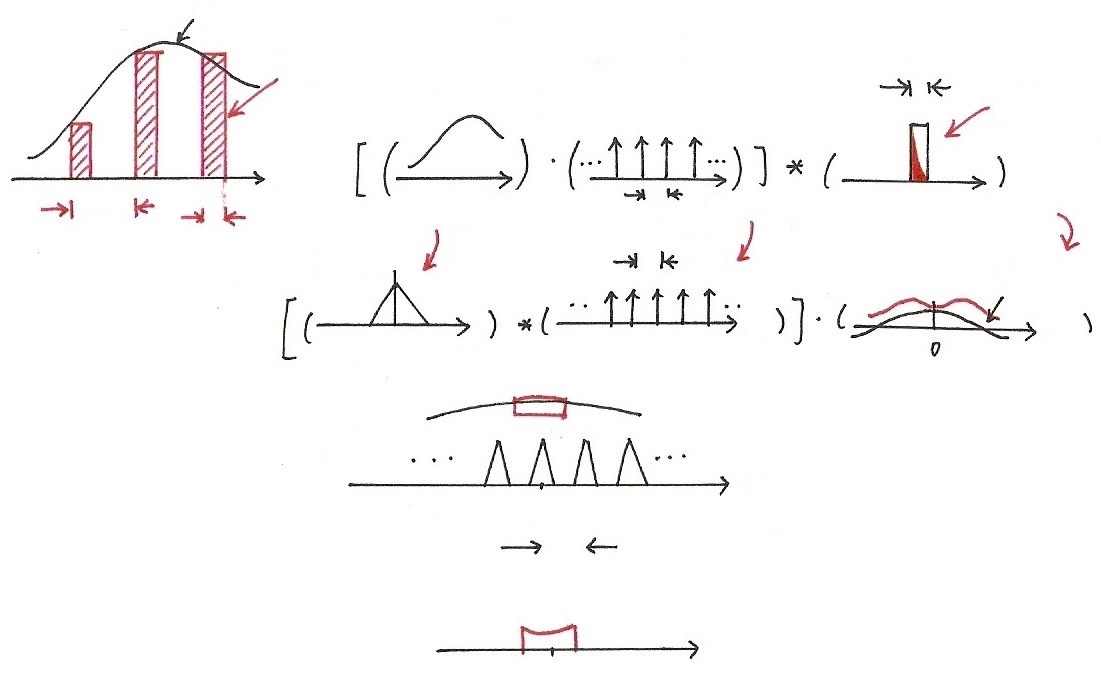 (any other 
pulse shape)
0
0
Impulse Train Sampling
Practical Issues
nonideal lowpass filters accurate enough for practical purposes determined by acceptable level of distortion
oversampling ωs = 2 ωM + ∆ ω 
sampled by pulse train with other pulse shapes
signals practically not bandlimited : pre-filtering
Oversampling with Non-ideal Lowpass Filters
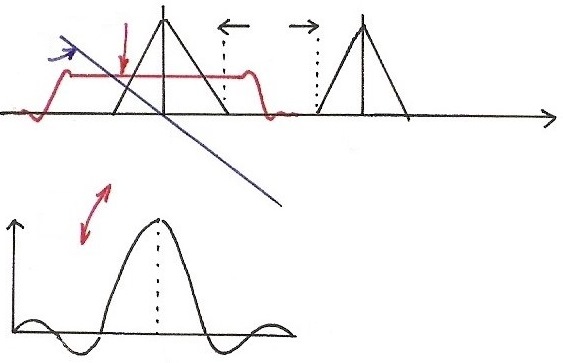 0
0
Signals not Bandlimited
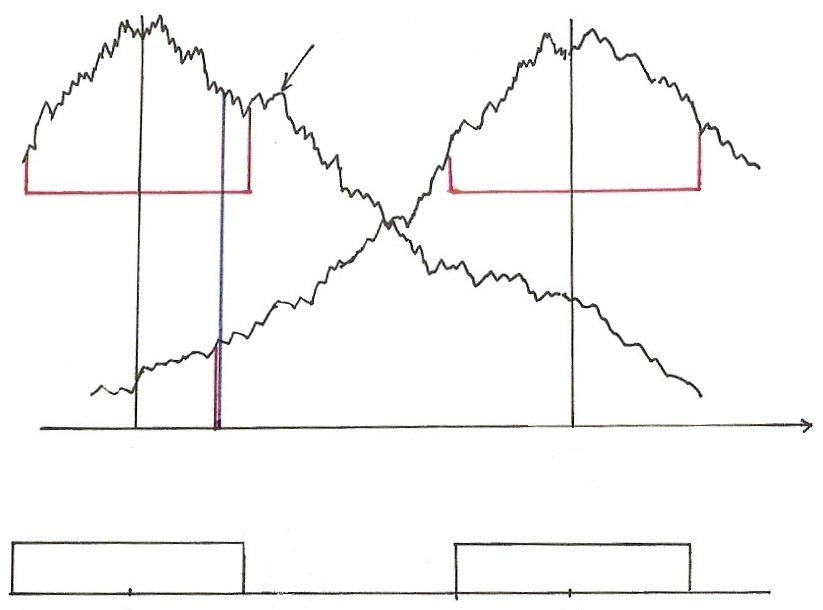 0
0
Sampling with A Zero-order Hold
Zero-order Hold:
holding the sampled value until the next sample taken
modeled by an impulse train sampler followed by a system with rectangular impulse response
Reconstructed by a lowpass filter Hr(jω)
See Fig. 7.6, 7.7, 7.8, p.521, 522 of text
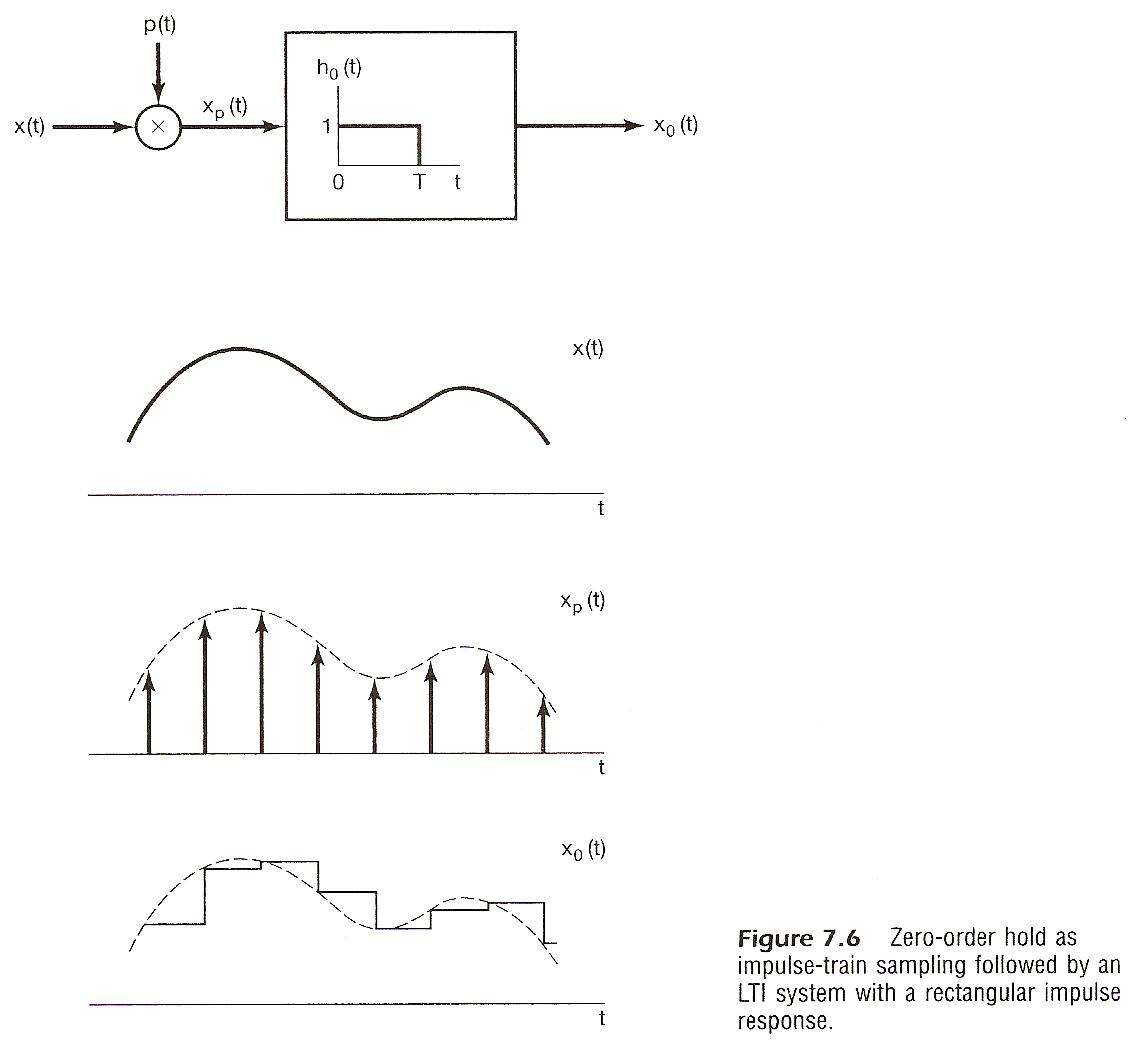 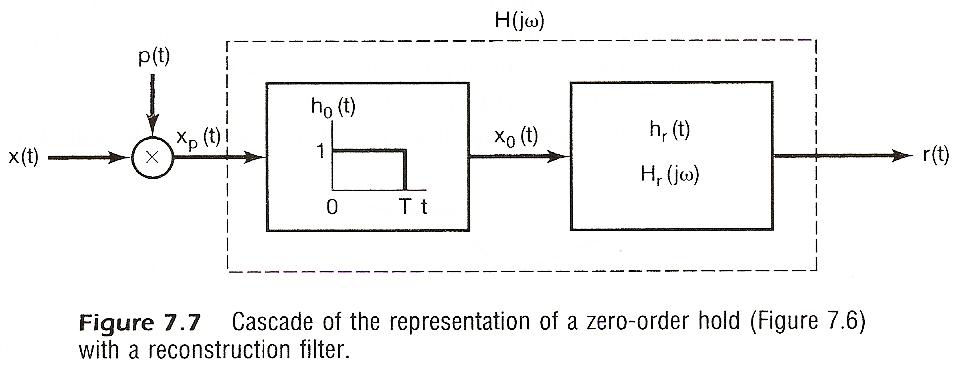 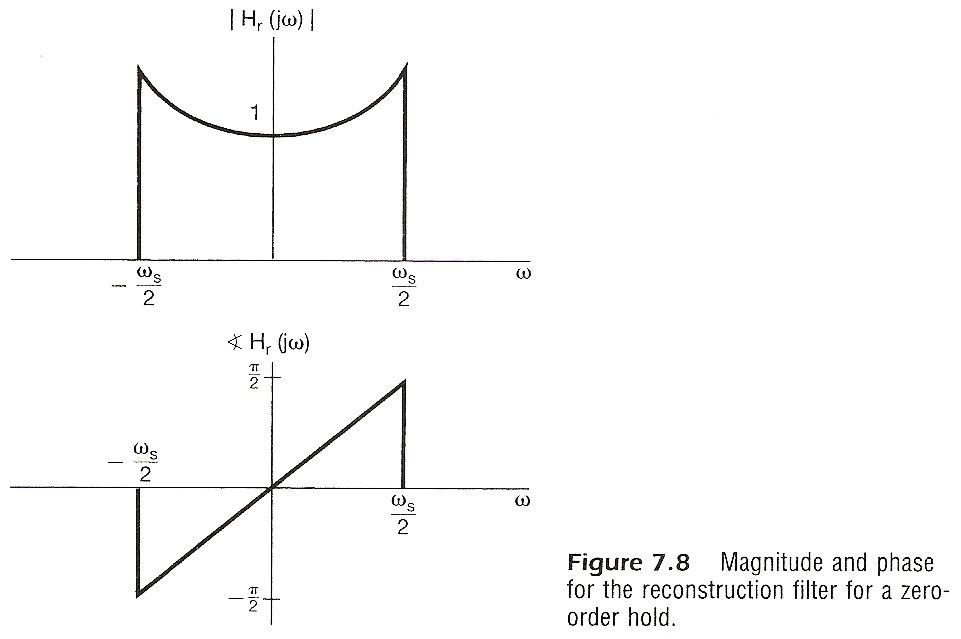 Interpolation
Impulse train sampling/ideal lowpass filtering
See Fig. 7.10, p.524 of text
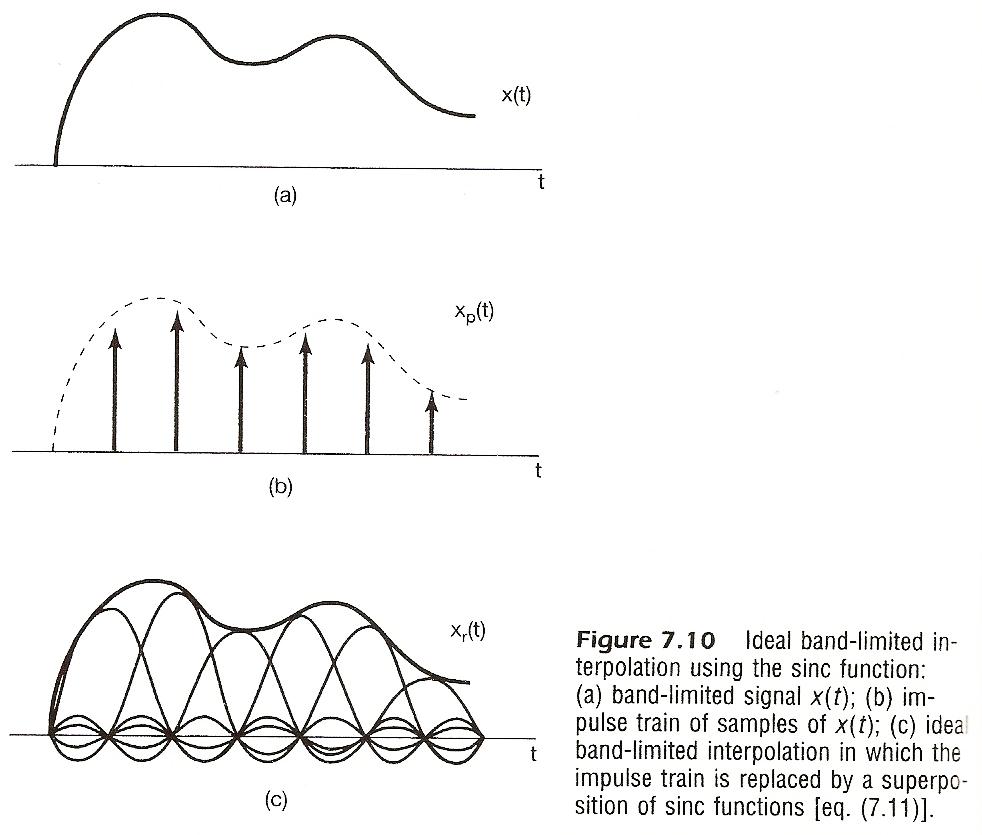 Ideal Interpolation
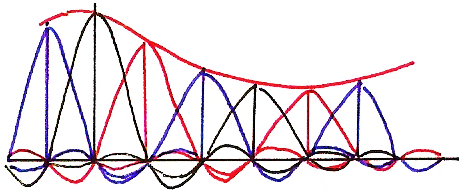 Interpolation
Zero-order hold can be viewed as a “coarse” interpolation
See Fig. 7.11, p.524 of text
Sometimes additional lowpass filtering naturally applied
e.g. viewed at a distance by human eyes, mosaic    
       smoothed naturally
See Fig. 7.12, p.525 of text
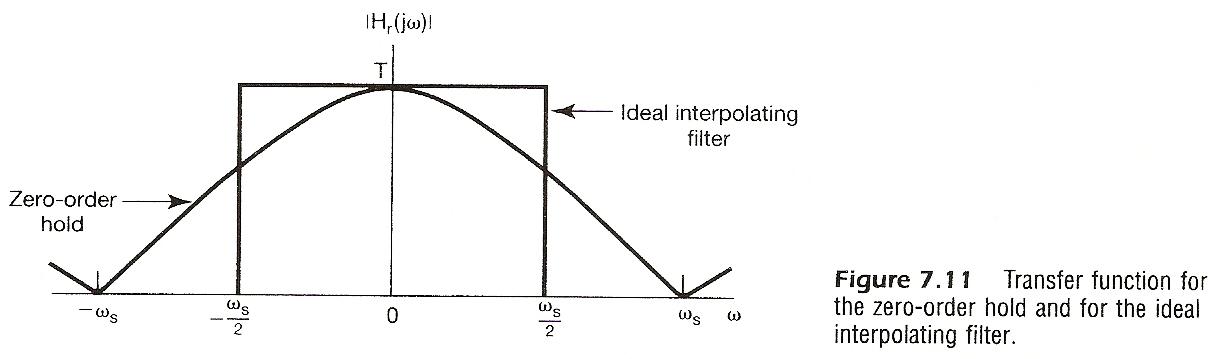 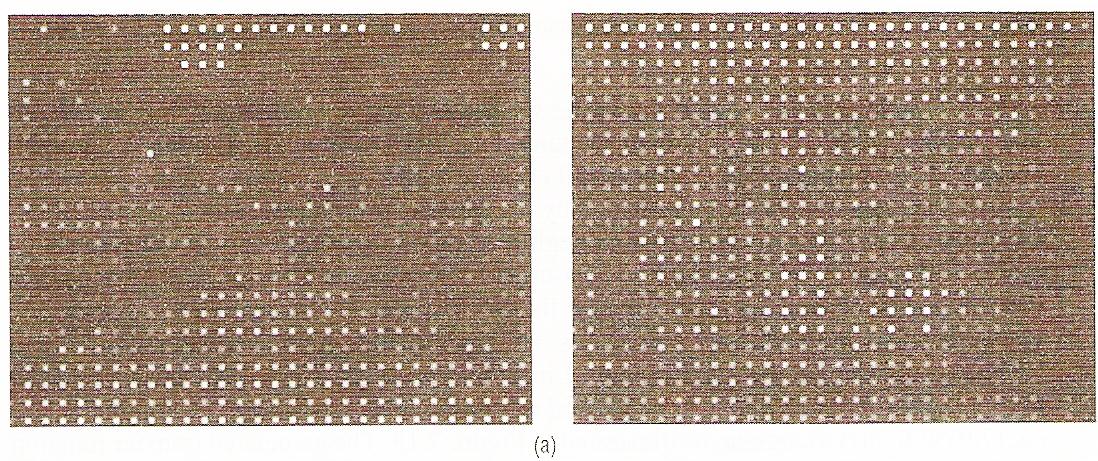 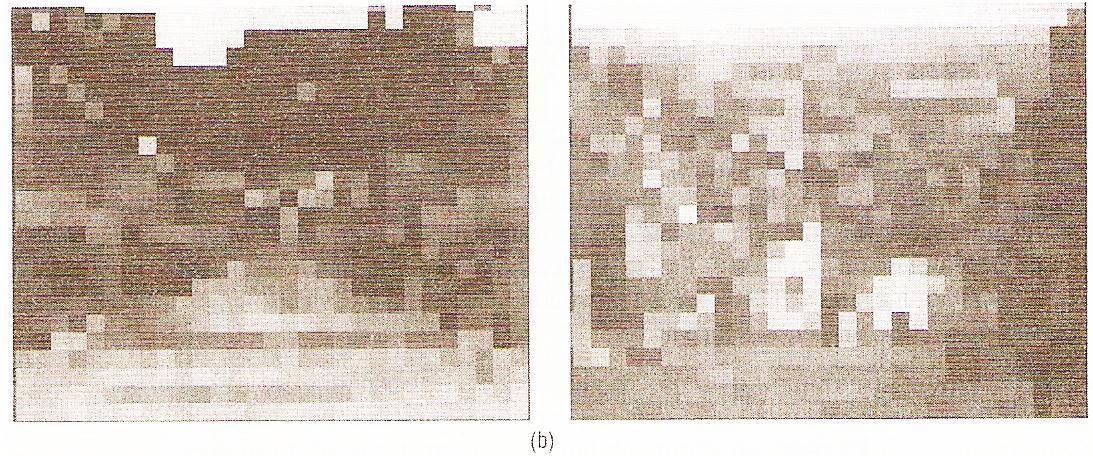 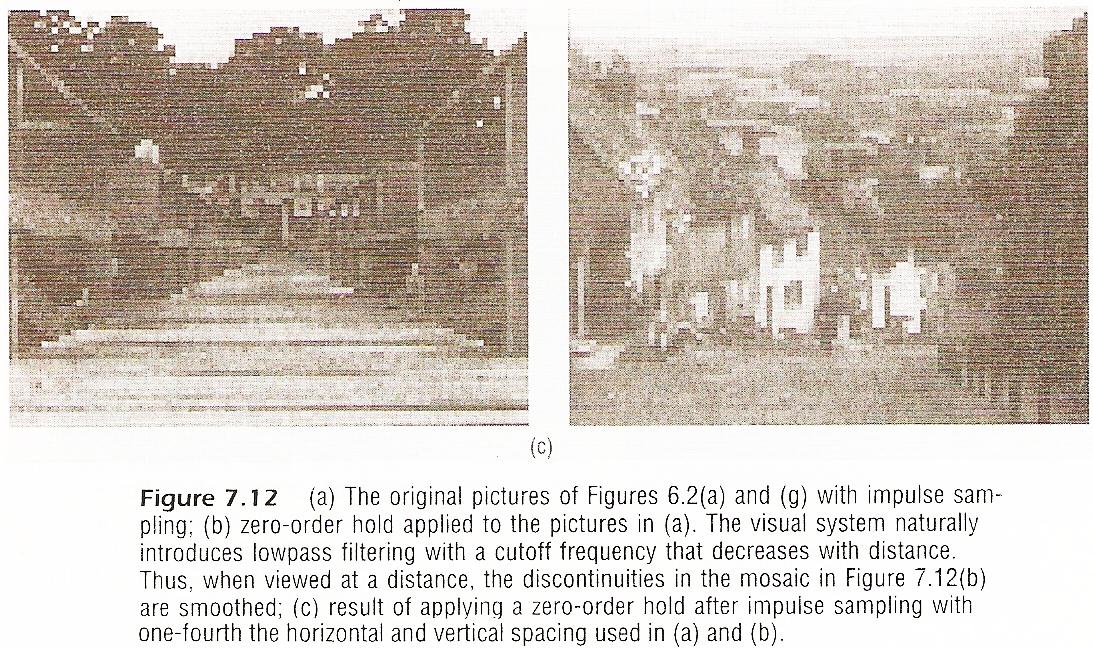 Interpolation
Higher order holds
zero-order : output discontinuous
first-order : output continuous, discontinuous 
derivatives
See Fig. 7.13, p.526, 527 of text
second-order : continuous up to first derivative
discontinuous second derivative
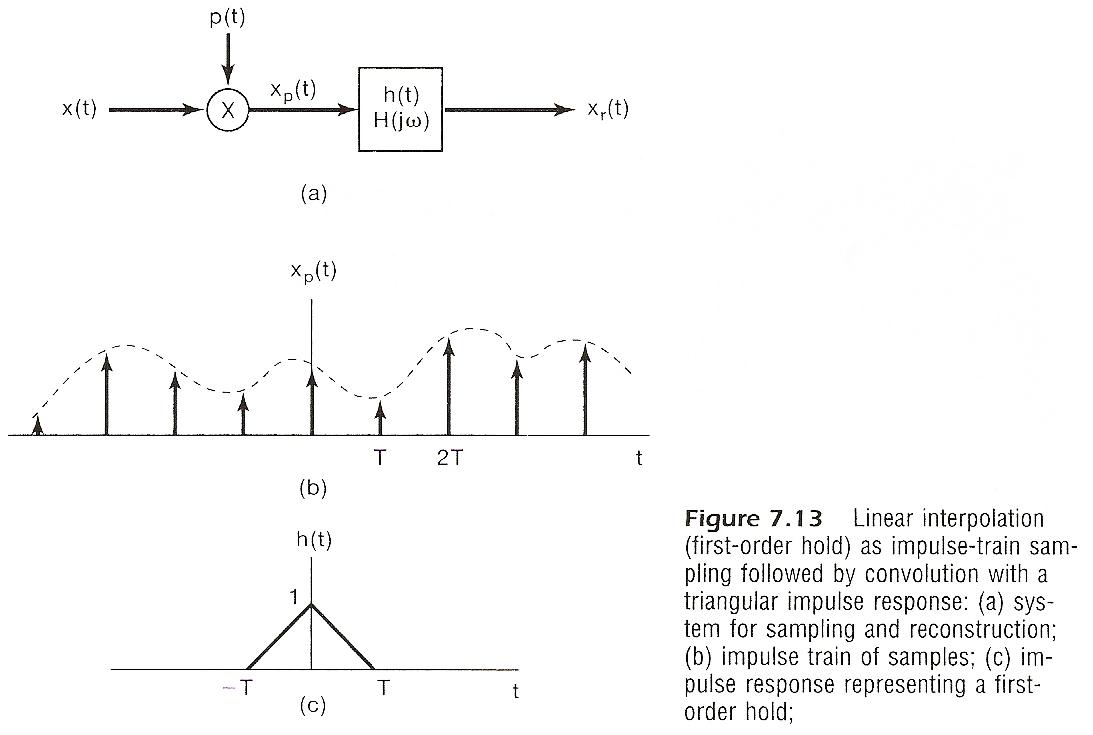 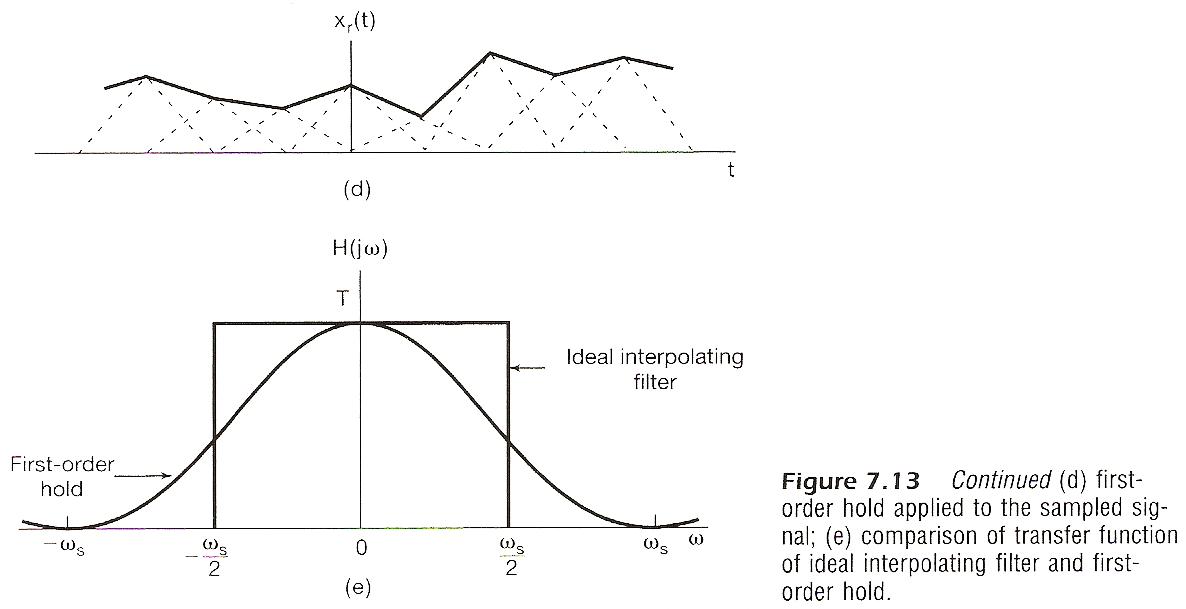 Aliasing
Consider a signal x(t)=cos ω0t
sampled at sampling frequency
reconstructed by an ideal lowpass filter
with
xr(t) : reconstructed signal
fixed ωs, varying ω0
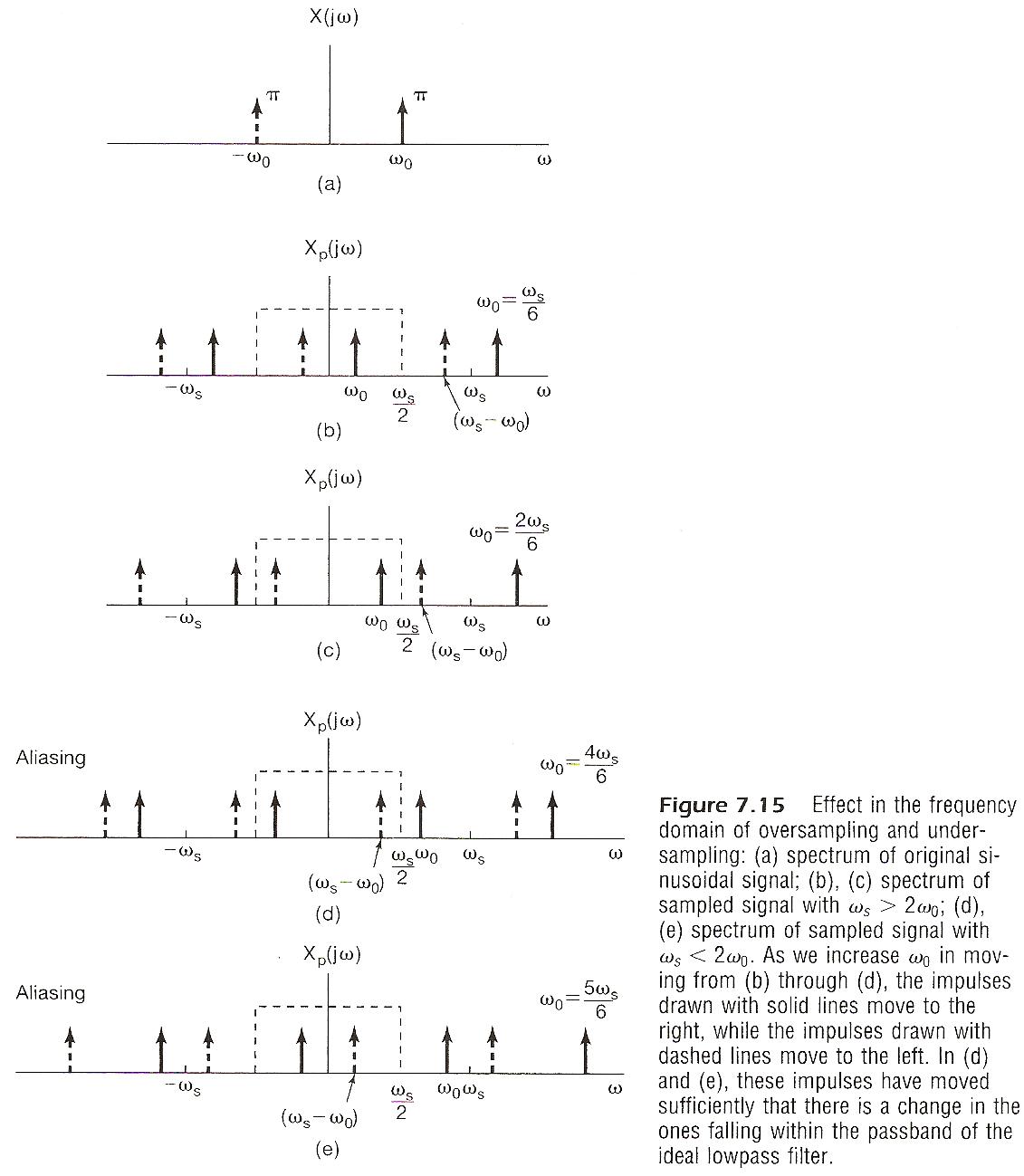 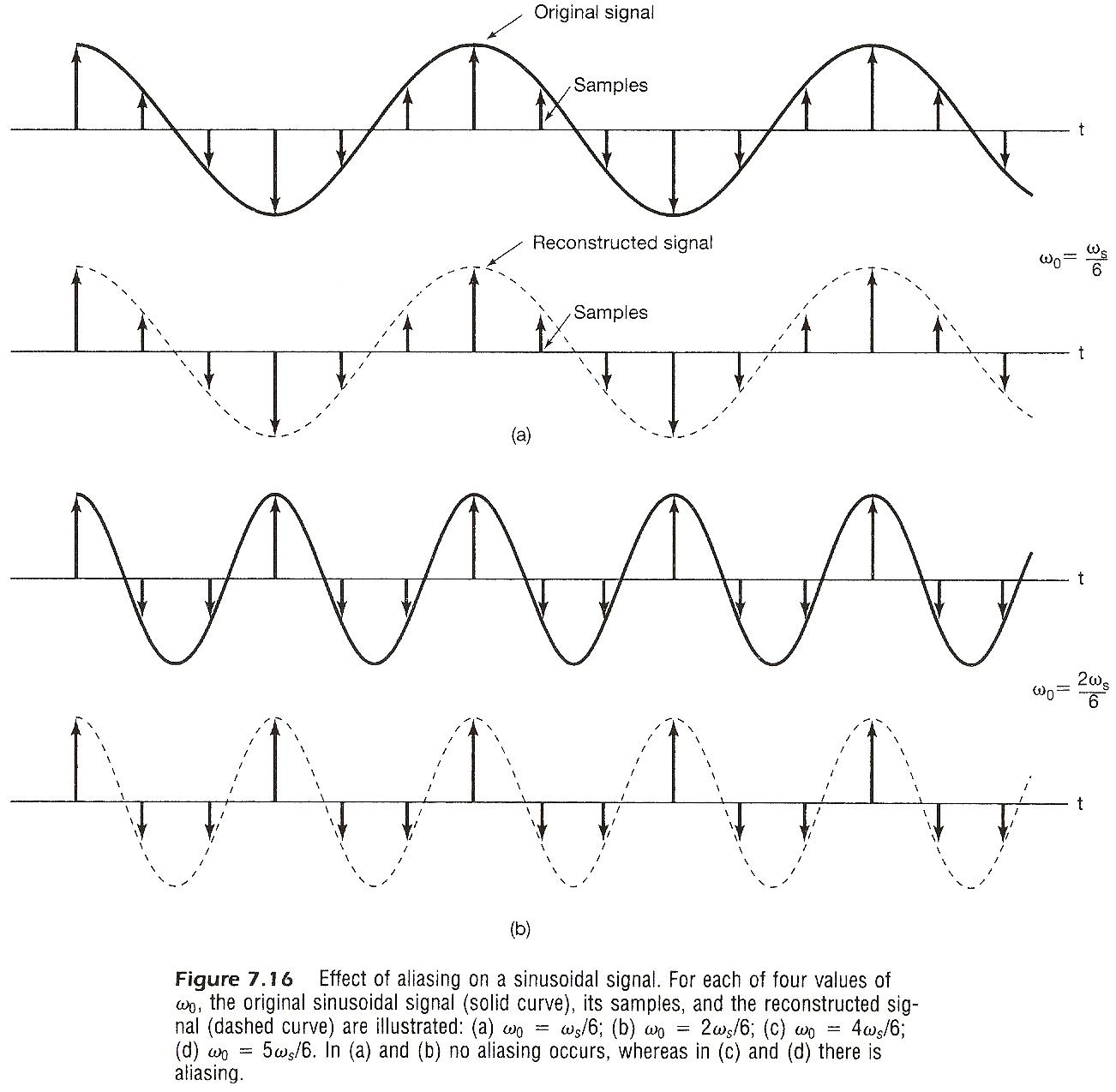 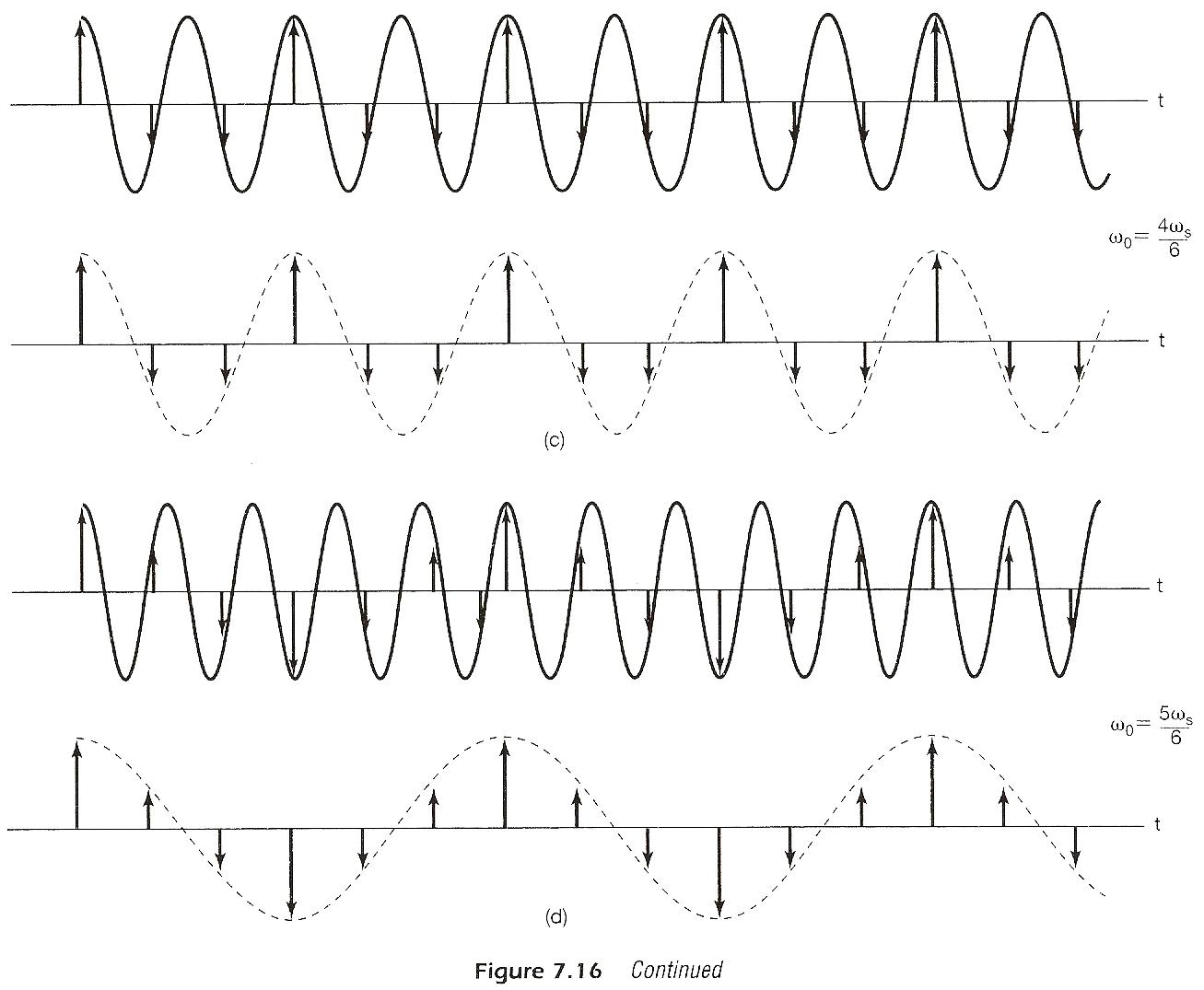 Aliasing
Consider a signal x(t)=cos ω0t
when aliasing occurs, the original frequency ω0 takes on the identity of a lower frequency, ωs – ω0
w0 confused with not only ωs + ω0, but ωs – ω0
See Fig. 7.15, 7.16, p.529-531 of text
Aliasing
Consider a signal x(t)=cos ω0t
many xr(t) exist such that

the problem is how to get the right one
if x(t) = cos(ω0t + ϕ)
the impulses have extra phases ejϕ, e-jϕ
Sinusoidals (p.25 of 4.0)
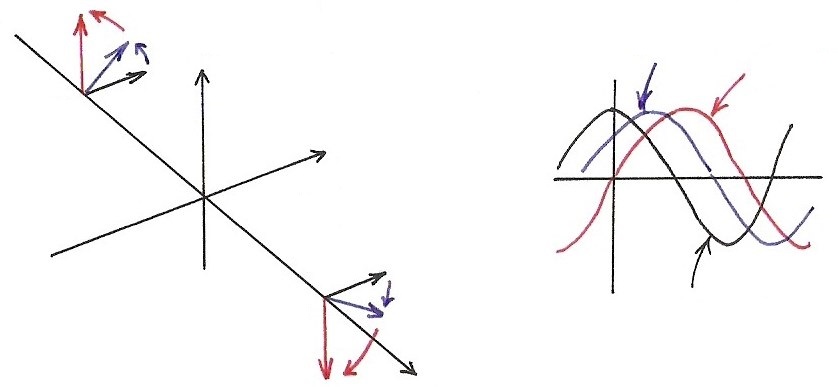 Aliasing
Consider a signal x(t)=cos (ω0t + ϕ)
(a) (b)
(c) (d)
phase also changed
Example 7.1 of Text
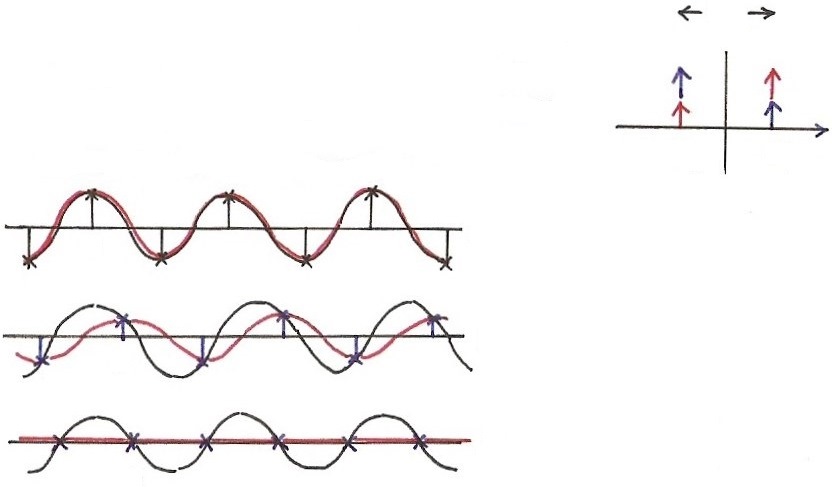 Sampling is “time-varying”
0
0
0
Example 7.1 of Text
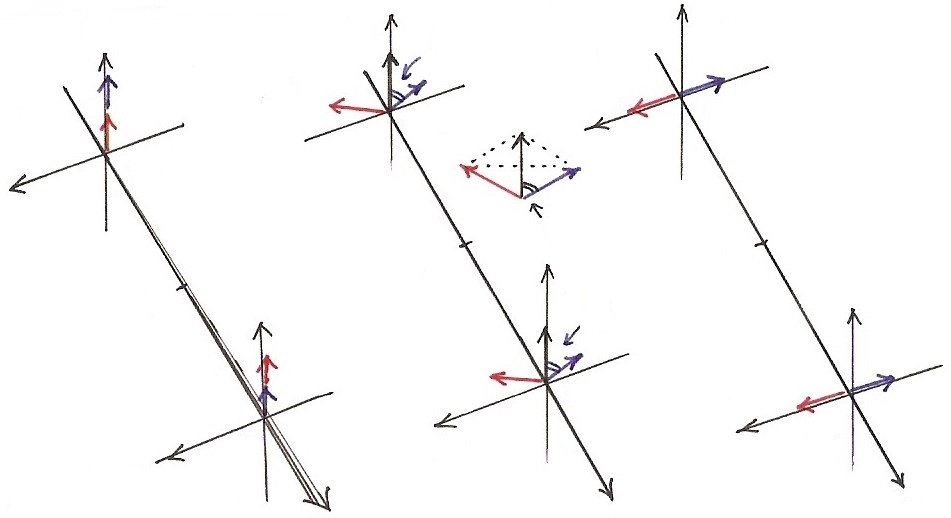 0
0
0
Example 7.1 of Text
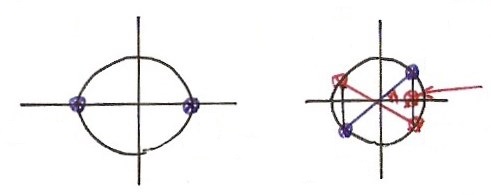 Examples
Example 7.1, p.532 of text

   (Problem 7.39, p.571 of text)
sampled and low-pass filtered
7.2 Discrete-time Processing of 
Continuous-time Signals
Processing continuous-time signals digitally
xd[n]=xc(nT)
yd[n]=yc(nT)
xc(t)
yc(t)
C/D
Conversion
D/C
Conversion
Discrete-time
System
A/D Converter
D/A Converter
h(t)
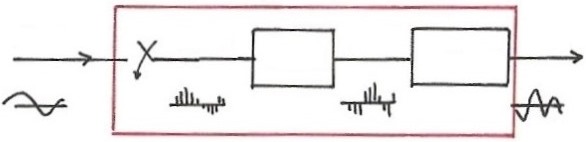 y(t)
x(t)
x[n]
y[n]
h[n]
Recovery
Formal Formulation/Analysis
C/D Conversion
impulse train sampling with sampling period T
mapping the impulse train to a sequence with unity spacing
normalization (or scaling) in time
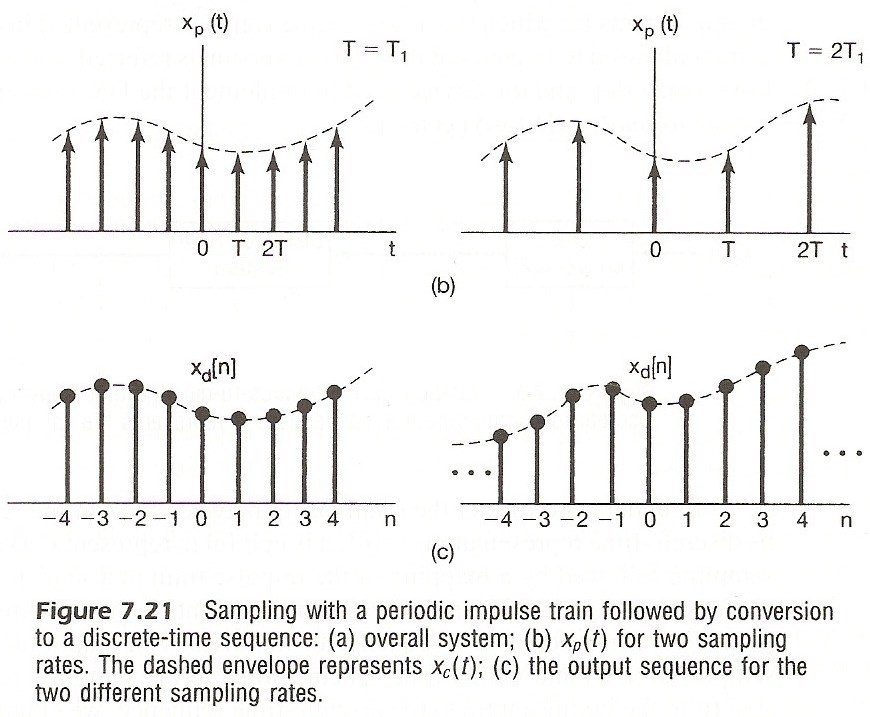 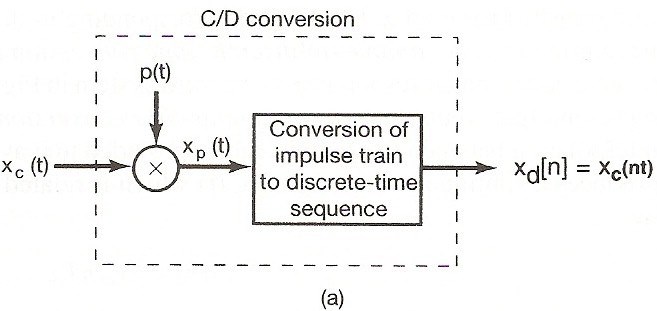 Formal Formulation/Analysis
Frequency Domain Representation
ω for continuous-time, Ω for discrete-time, only in this section
Formal Formulation/Analysis
Frequency Domain Relationships
continuous-time
(4.9)
discrete-time
(5.9)
Formal Formulation/Analysis
Frequency Domain Relationships
relationship
(7.6)
See Fig. 7.22, p.537 of text
C/D Conversion
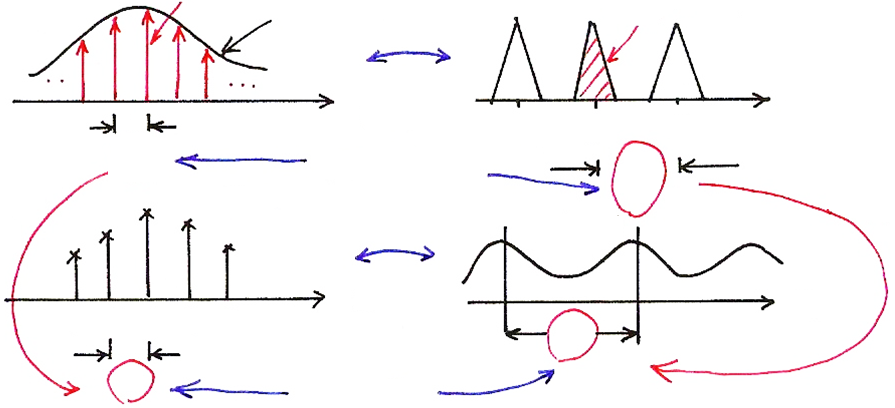 0
0  1  2   3  4
1
Xd(ejΩ) is a frequency-scaled (by T) version of Xp(jω)
xd[n]    is a time-scaled (by 1/T) version of xp(t)
Xd(ejΩ)	periodic with period 2π
Xp(jω)	           periodic with period 2π/T=ωs
Sampling (p.15 of 7.0)
sampling
sampling
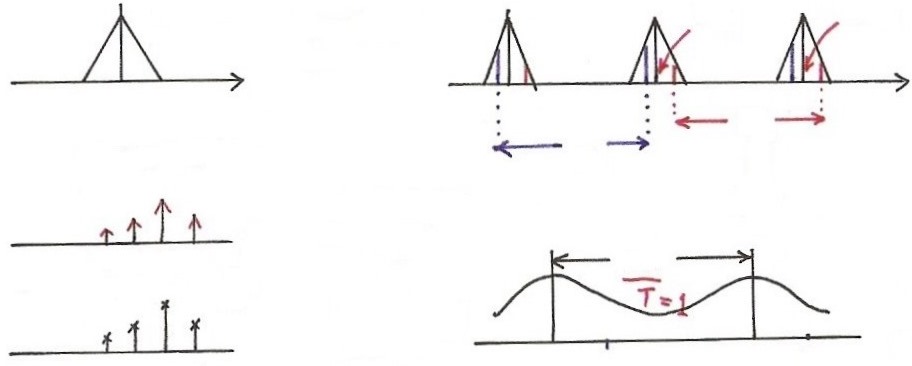 0
0
0   1  2    3
0   1  2    3
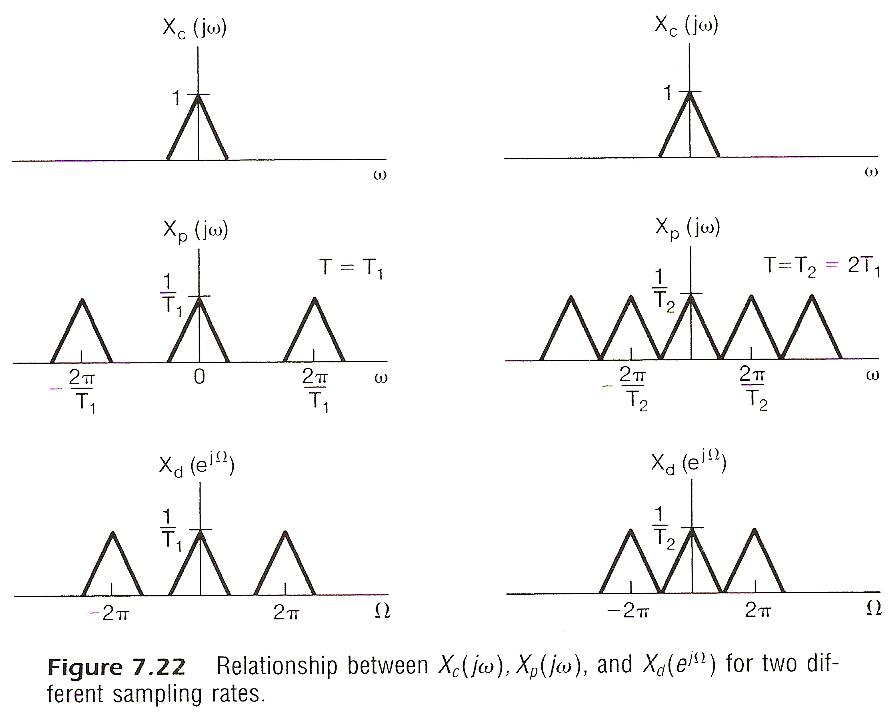 Formal Formulation/Analysis
D/C Conversion
mapping a sequence to an impulse train
lowpass filtering
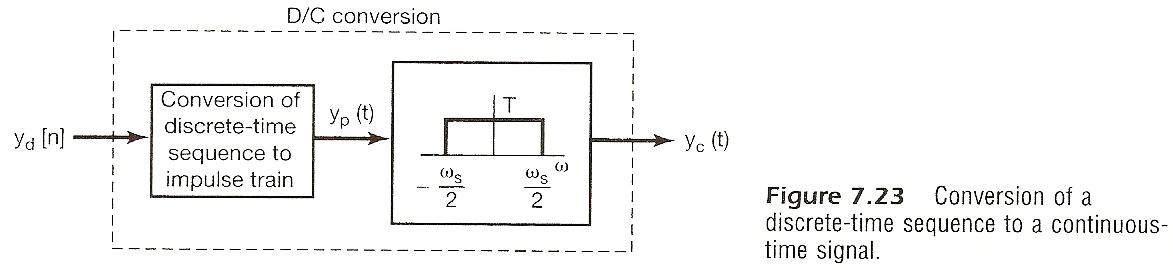 Formal Formulation/Analysis
Complete System
See Fig. 7.24, 7.25, 7.26,  p.538, 539, 540 of text
(7.24)
equivalent to a continuous-time system
(7.25)
if the sampling theorem is satisfied
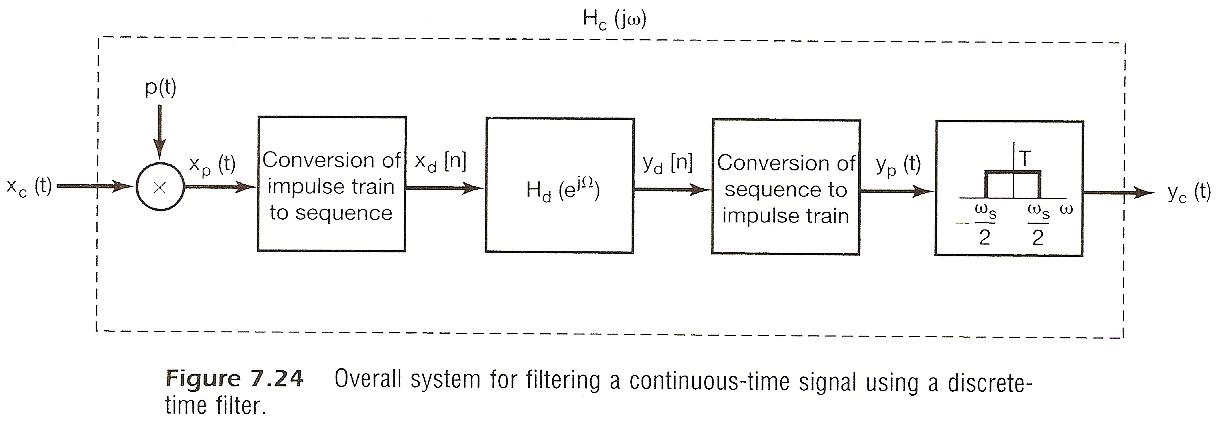 h(t)
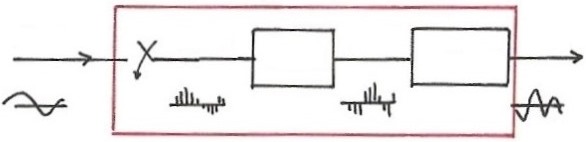 y(t)
x(t)
x[n]
y[n]
h[n]
Recovery
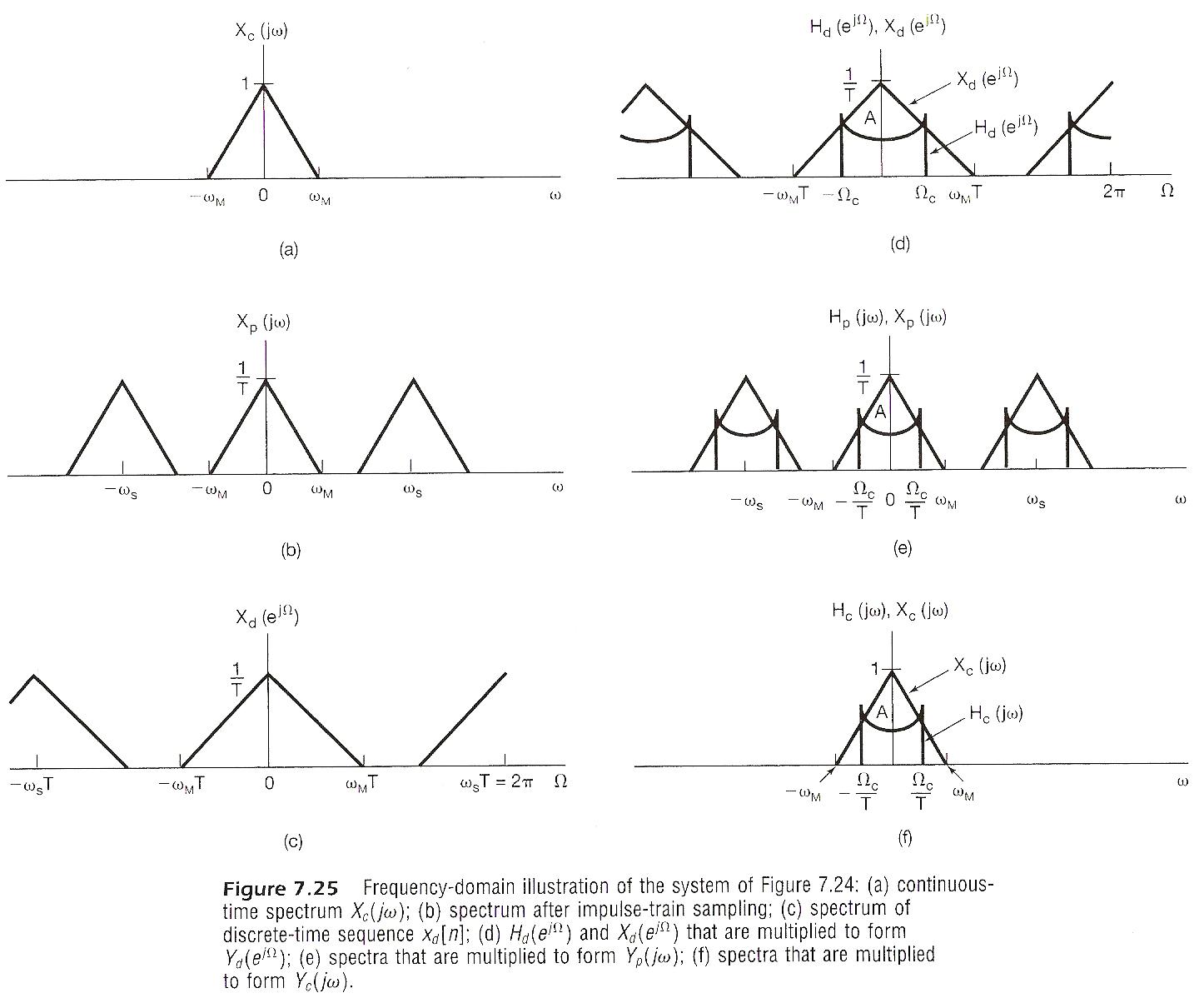 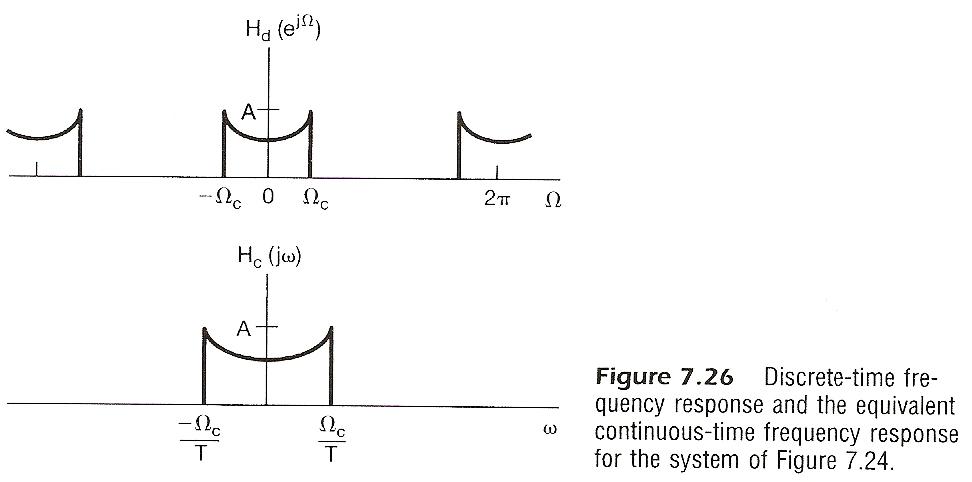 Discrete-time Processing of Continuous-time Signals
Note
the complete system is linear and time-invariant if the sampling theorem is satisfied
sampling process itself is NOT time-invariant
Examples
Digital Differentiator
band-limited differentiator
discrete-time equivalent
See Fig. 7.27, 7.28, p.541, 542 of text
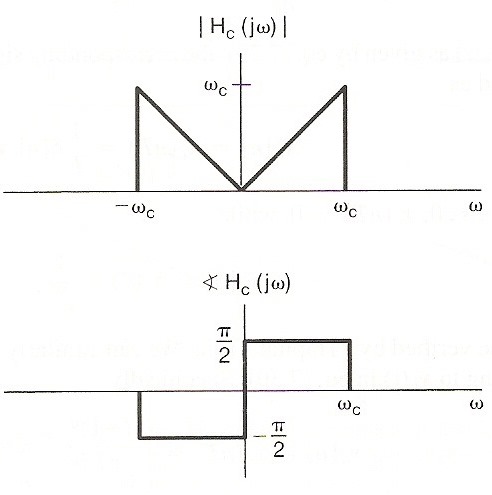 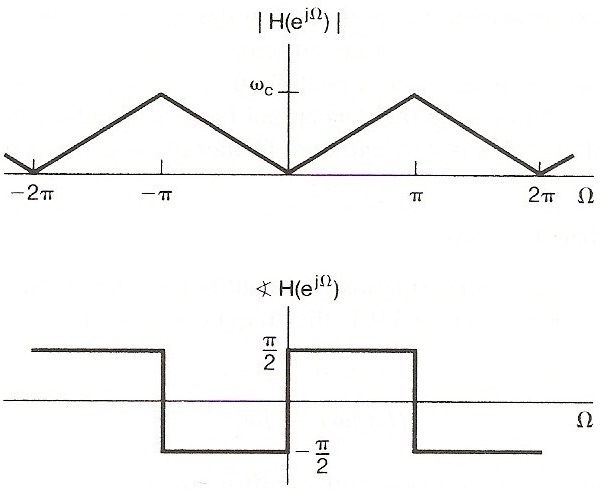 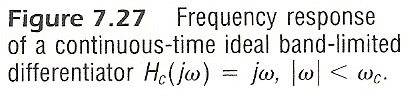 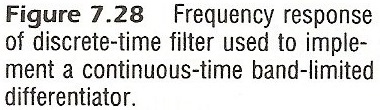 Examples
Delay
yc(t)=xc(t-∆)
discrete-time equivalent
See Fig. 7.29, p.543 of text
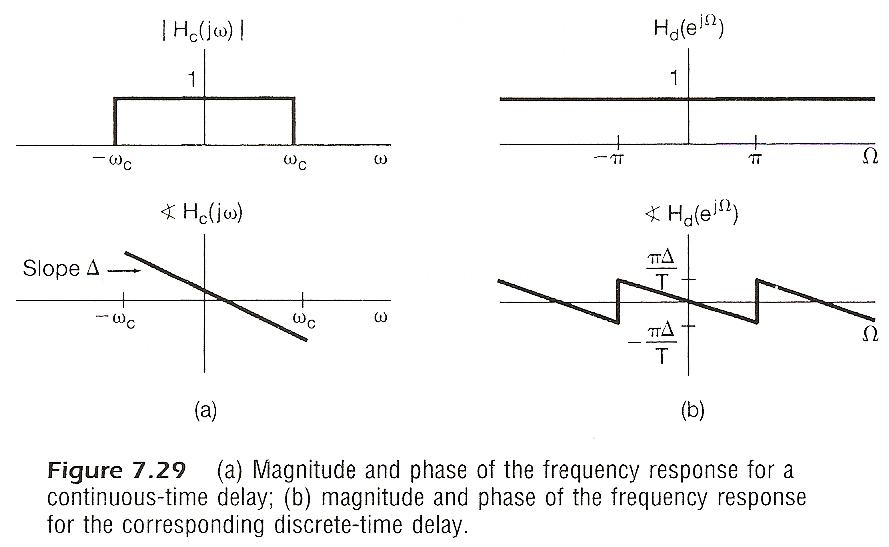 Examples
Delay
∆/T an integer
∆/T not an integer
			undefined in principle
but makes sense in terms of sampling if the sampling theorem is satisfied
e.g.      ∆/T=1/2, half-sample delay
See Fig. 7.30, p.544 of text
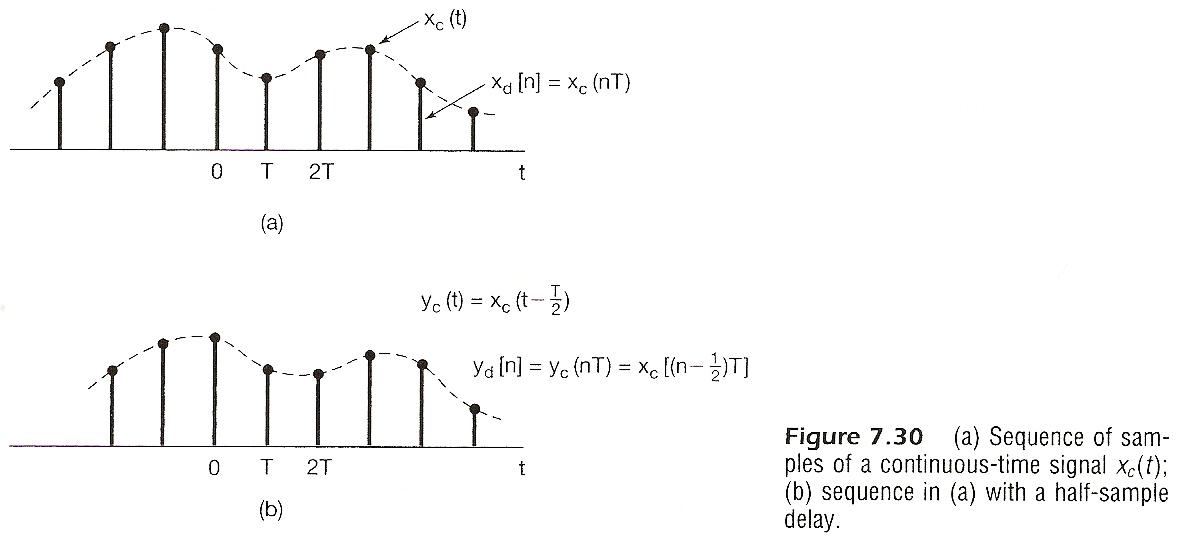 7.3 Change of Sampling Frequency
Up/Down Sampling
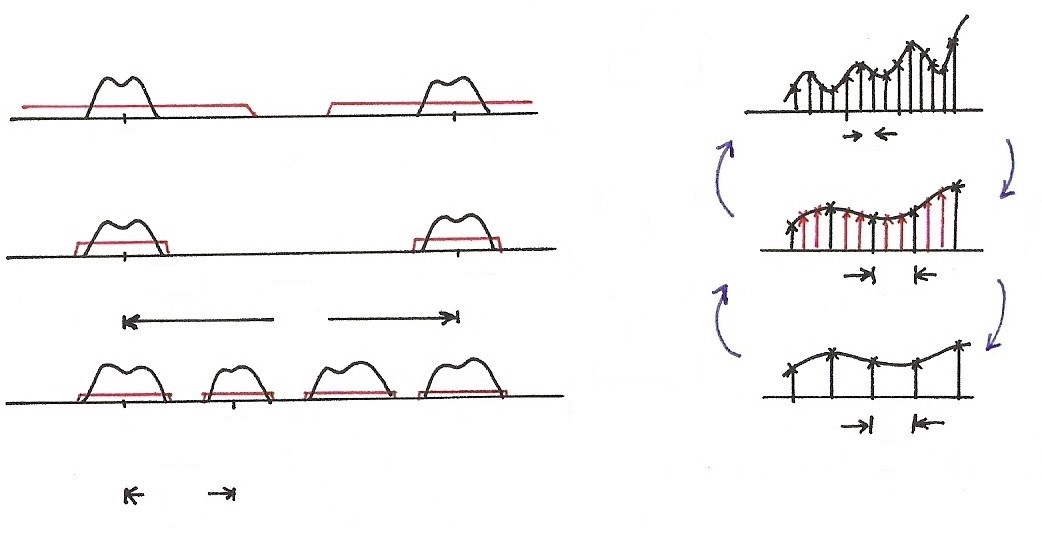 0
0
Down
Sampling
Up
Sampling
0
(P.5 of 7.0)
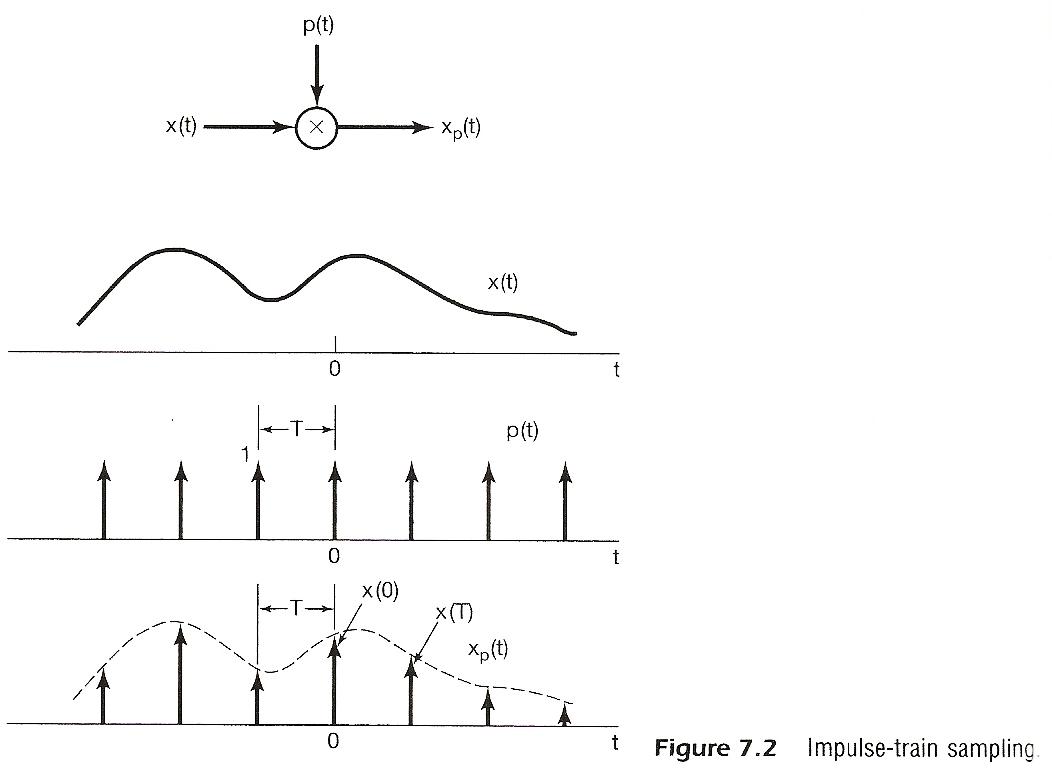 (P.7 of 7.0)
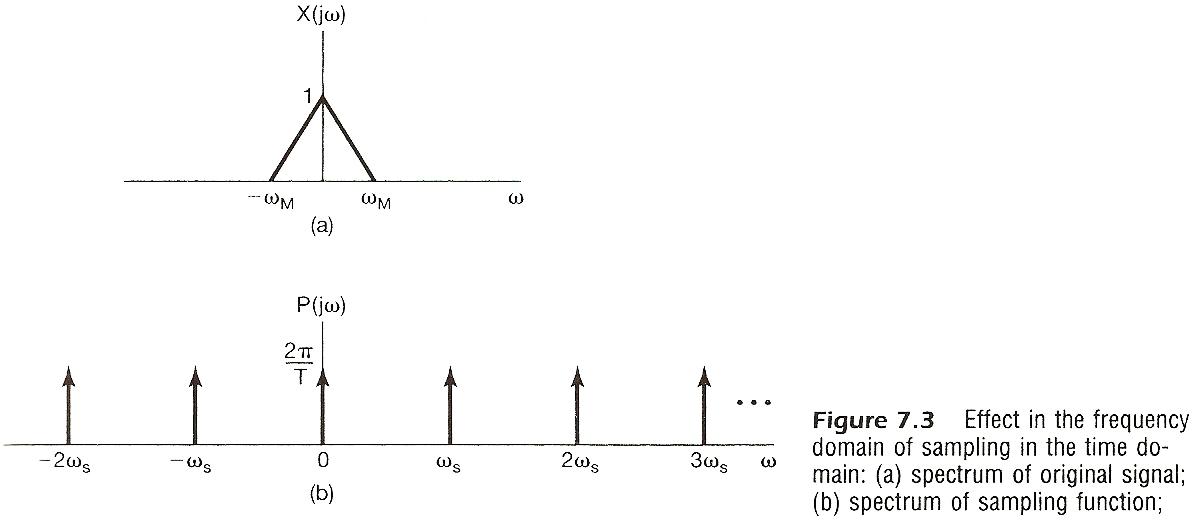 (P.8 of 7.0)
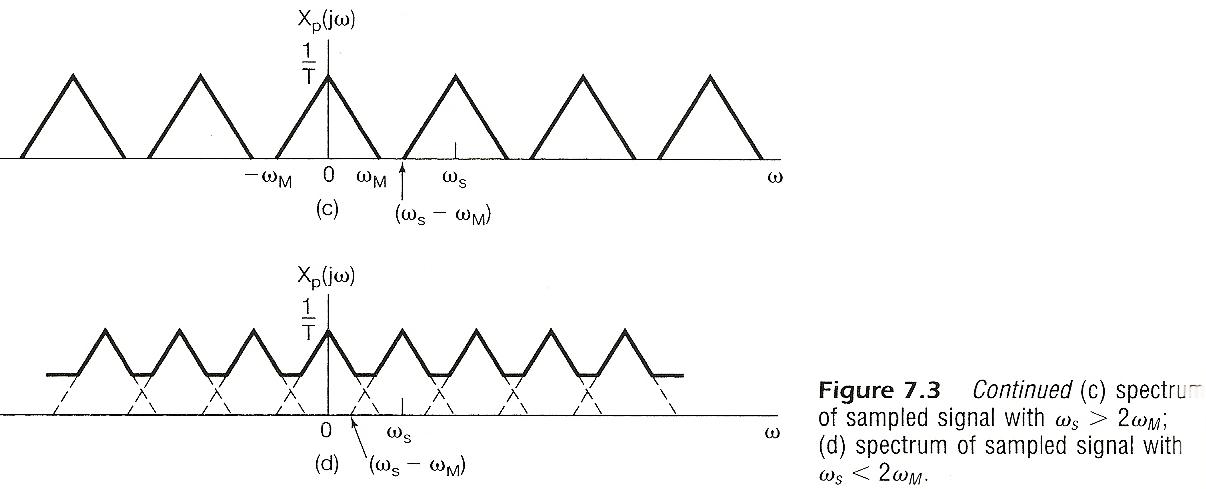 Aliasing Effect
(P.13 of 7.0)
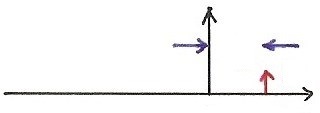 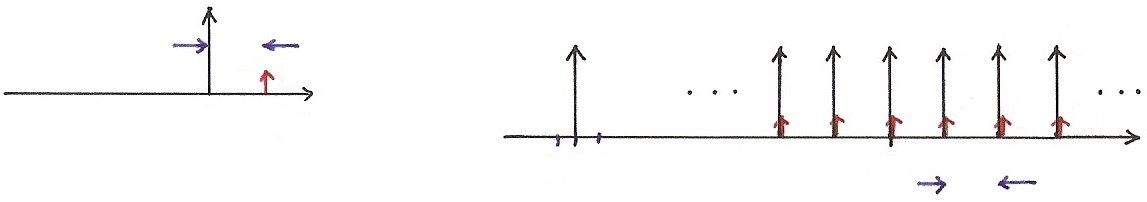 0 0 0
Sampling
(P.15 of 7.0)
sampling
sampling
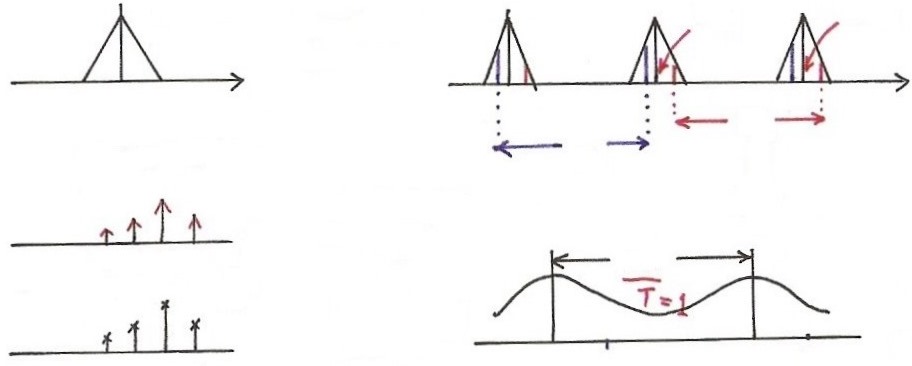 0
0
0   1  2    3
0   1  2    3
Aliasing Effect
(P.16 of 7.0)
Aliasing Effect
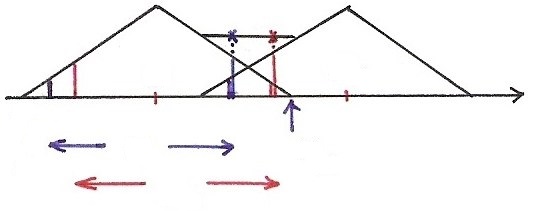 0
Sampling Thm (p.17 of 7.0)
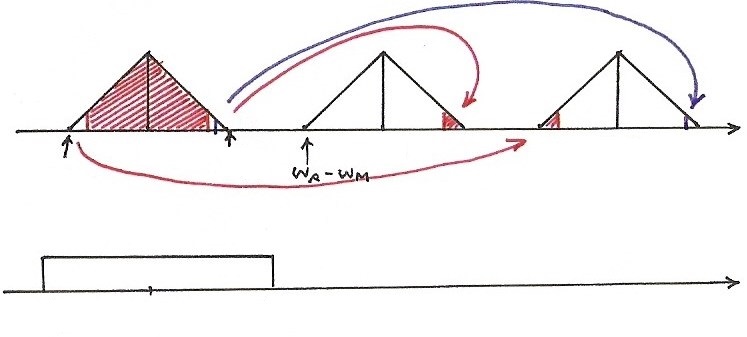 0
0
Aliasing for Discrete-time Signals
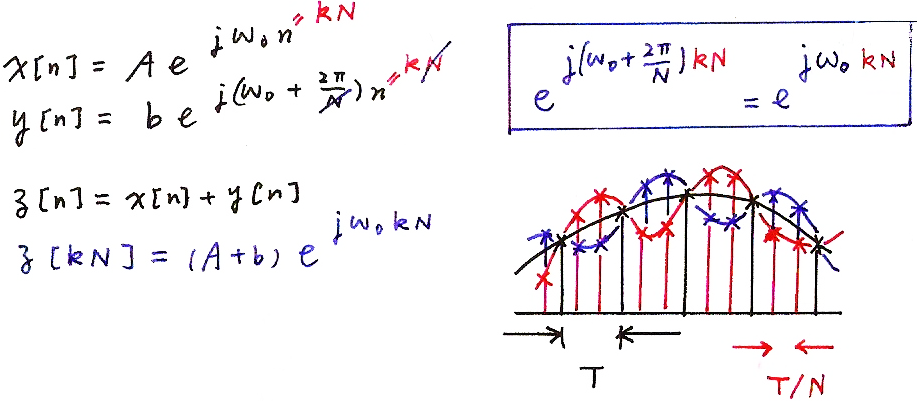 Impulse Train Sampling of Discrete-time 
Signals
Completely in parallel with impulse train sampling of continuous-time signals
See Fig. 7.31, p.546 of text
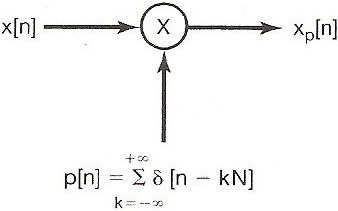 See Fig. 7.31, p.546 of text
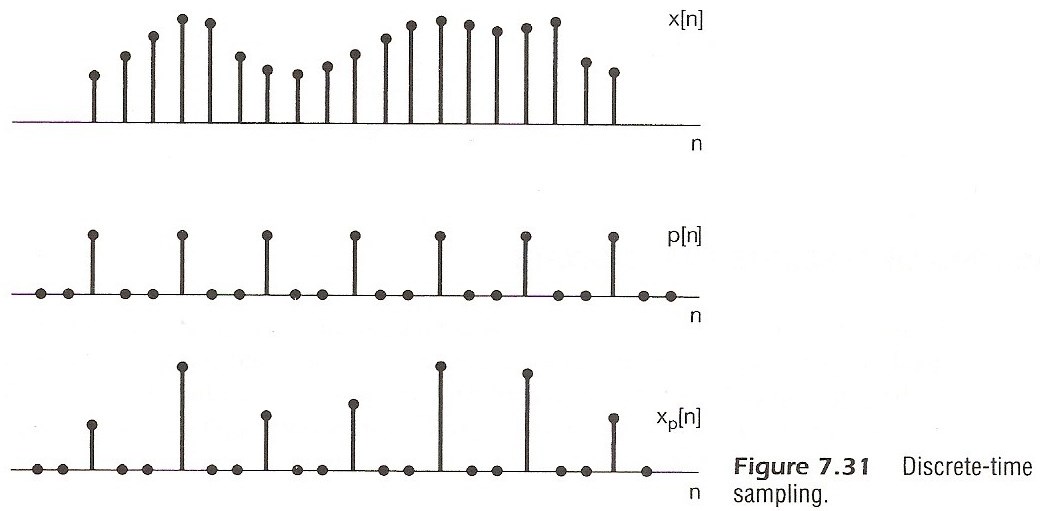 Impulse Train Sampling of Discrete-time 
Signals
Completely in parallel with impulse train sampling of continuous-time signals
See Fig. 7.32, p.547 of text
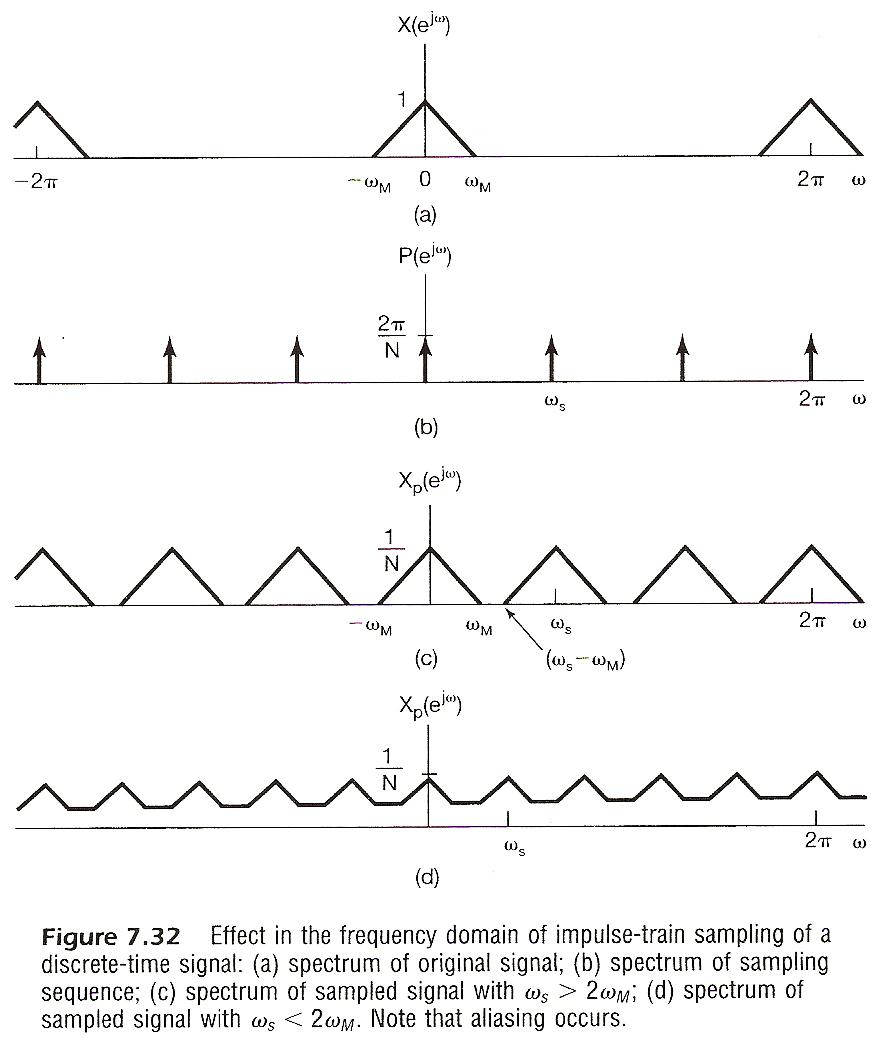 Impulse Train Sampling of Discrete-time 
Signals
Completely in parallel with impulse train sampling of continuous-time signals
See Fig. 7.33, p.548 of text
ωs < 2ωM, aliasing occurs
filter output    xr[n] ≠ x[n]
but    xr[kN] = x[kN], k=0, ±1, ±2, ……
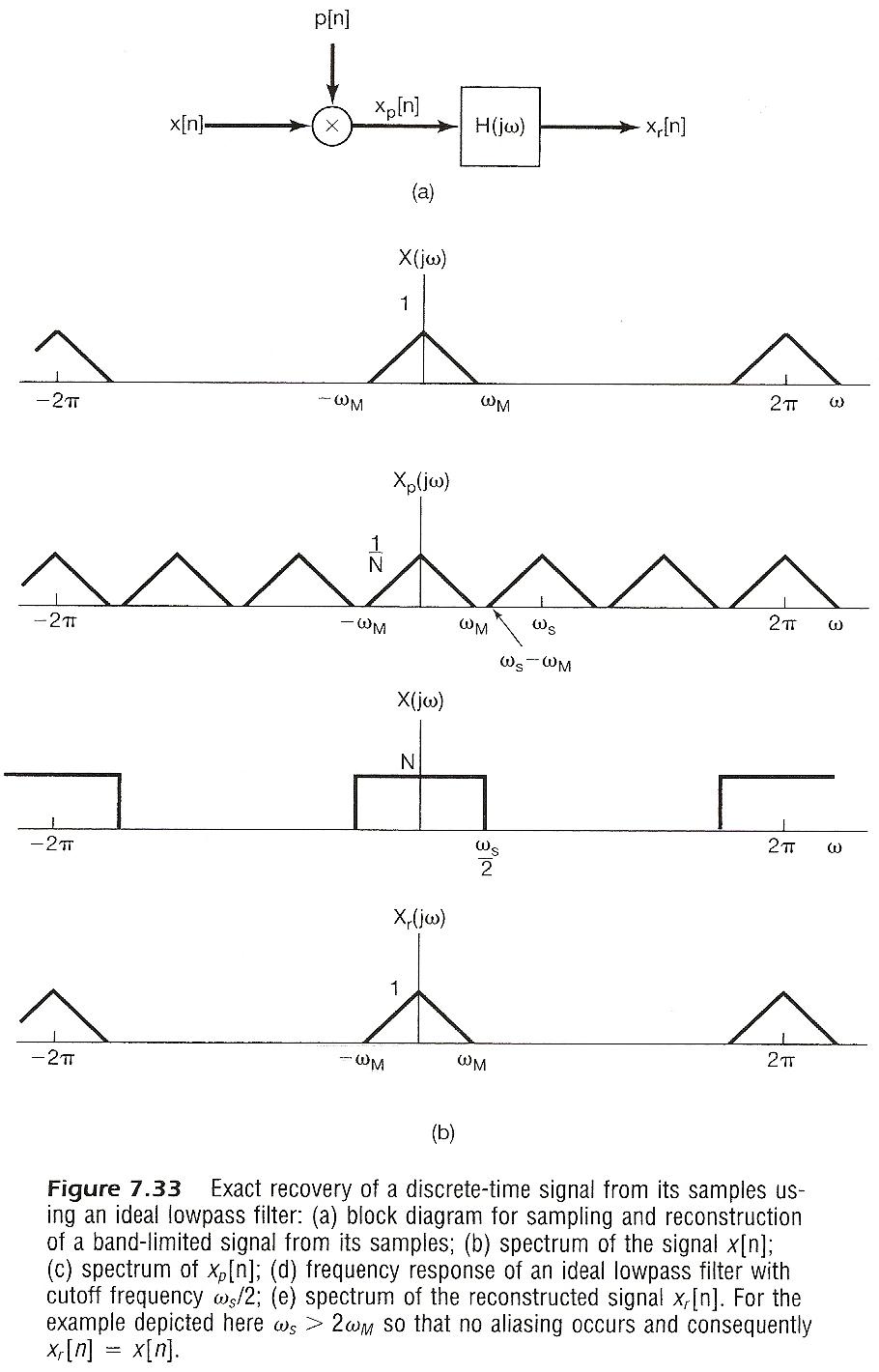 Impulse Train Sampling of Discrete-time 
Signals
Interpolation
h[n] : impulse response of the lowpass filter
in general a practical filter hr[n] is used
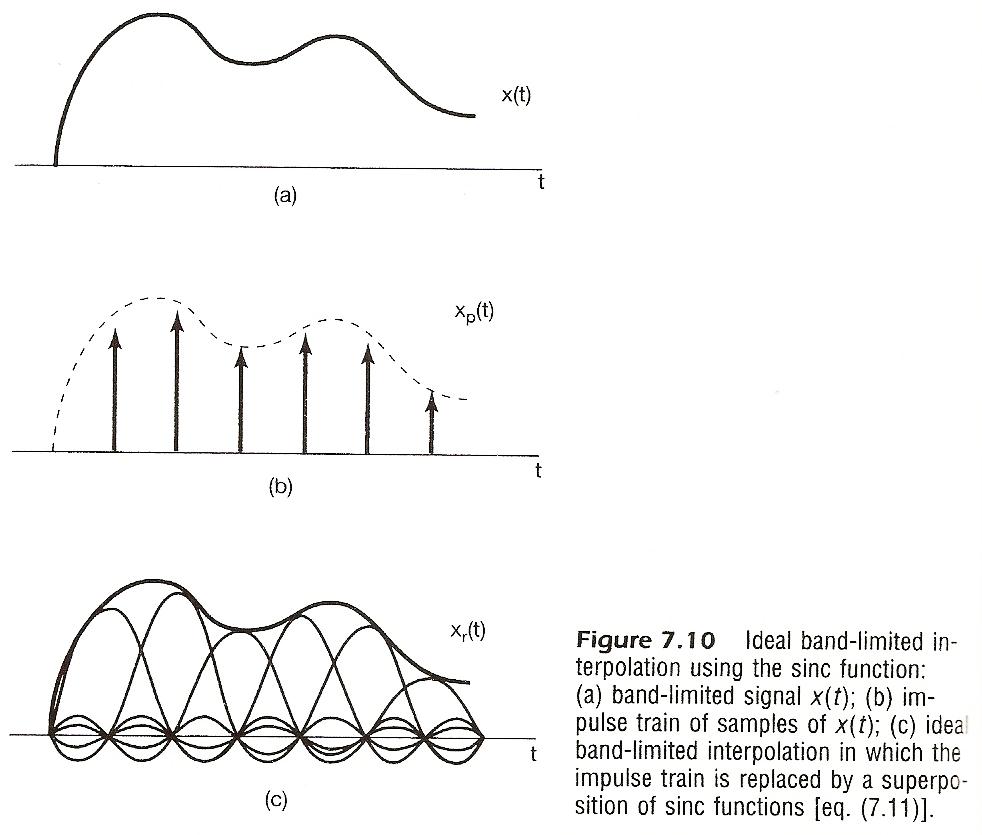 Decimation/Interpolation
Decimation: reducing the sampling frequency by a factor of N, downsampling : two reversible steps
taking every N-th sample, leaving zeros in between
deleting all zero’s between non-zero samples to produce a new sequence (inverse of time expansion property of discrete-time Fourier transform)
both steps reversible in both time/frequency domains
See Fig. 7.34, p.550 of text
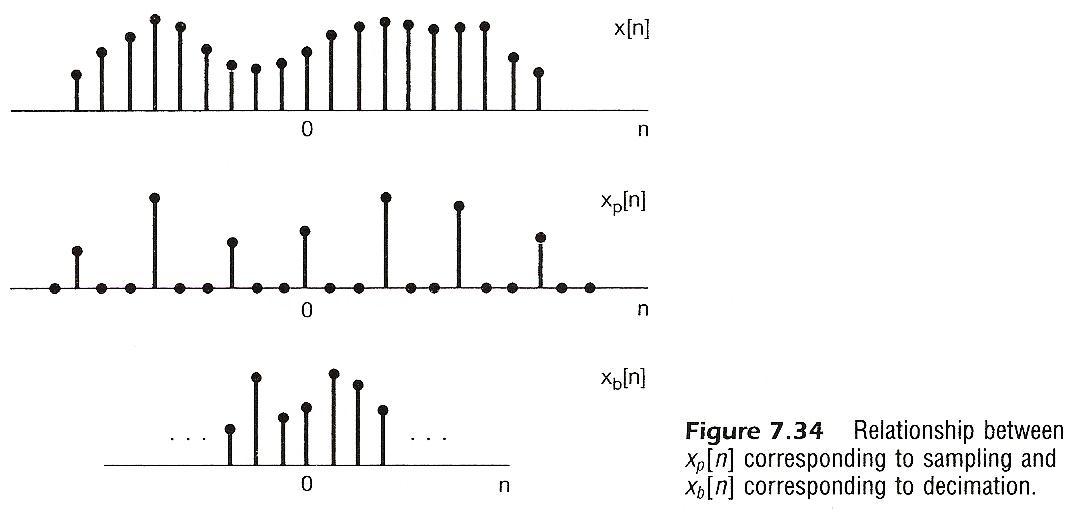 (p.38 of 5.0)
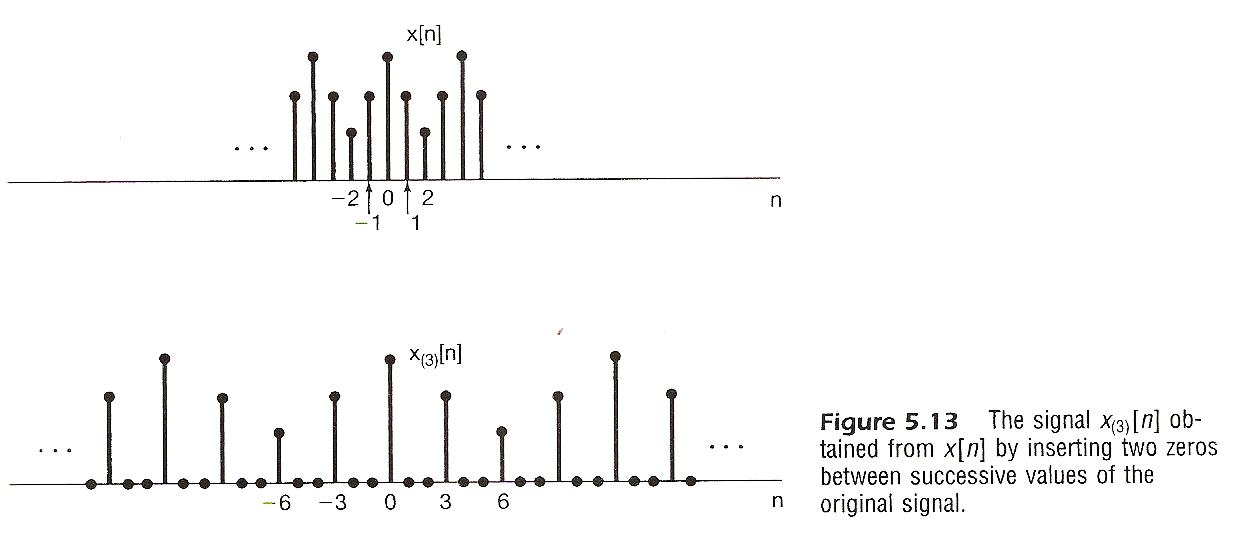 (p.39 of 5.0)
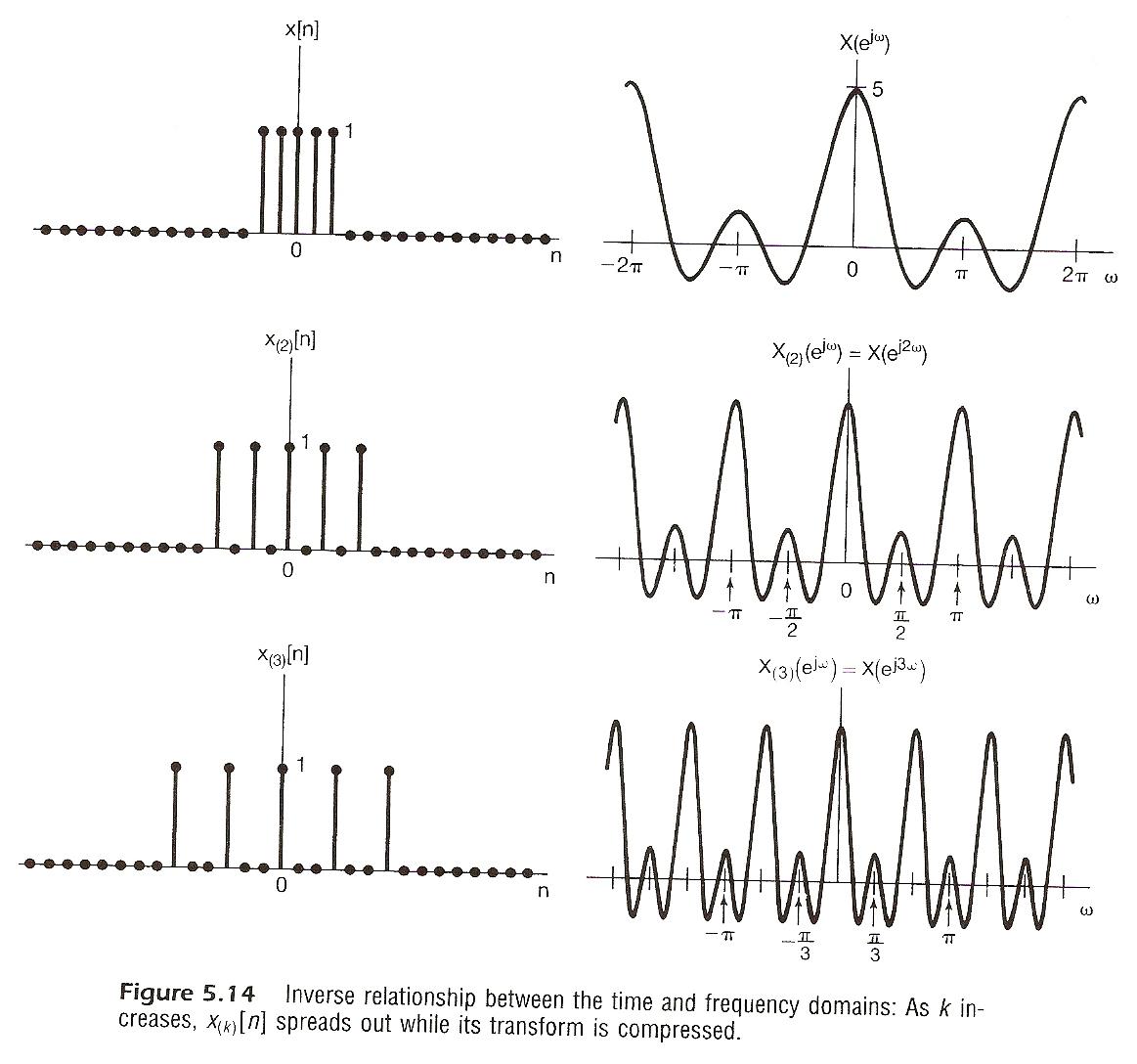 (p.37 of 5.0)
Time Expansion
If n/k is an integer, k: positive integer
See Fig. 5.13, p.377 of text
See Fig. 5.14, p.378 of text
Decimation/Interpolation
Decimation:
See Figs. 7.34, 7.35,  p. 550, 551 of text
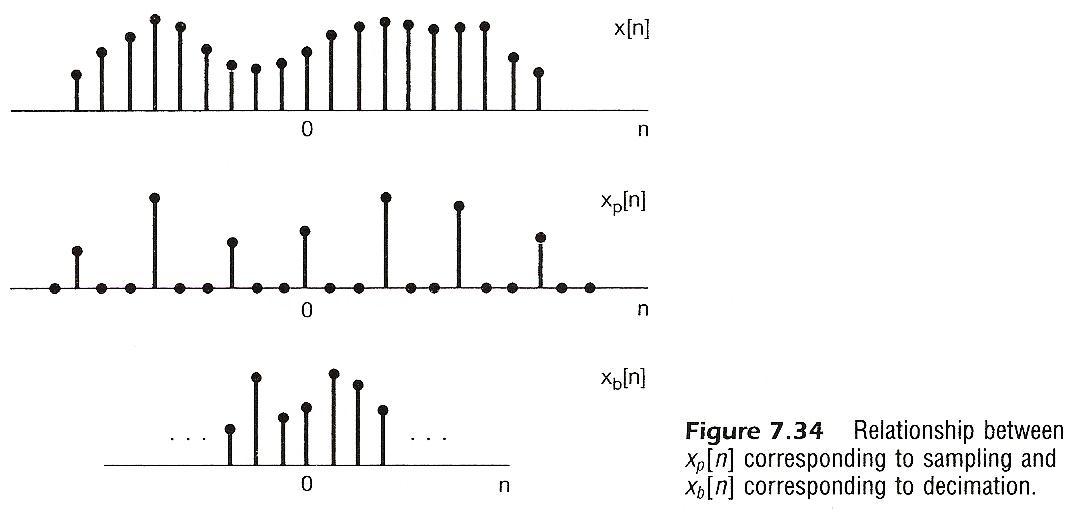 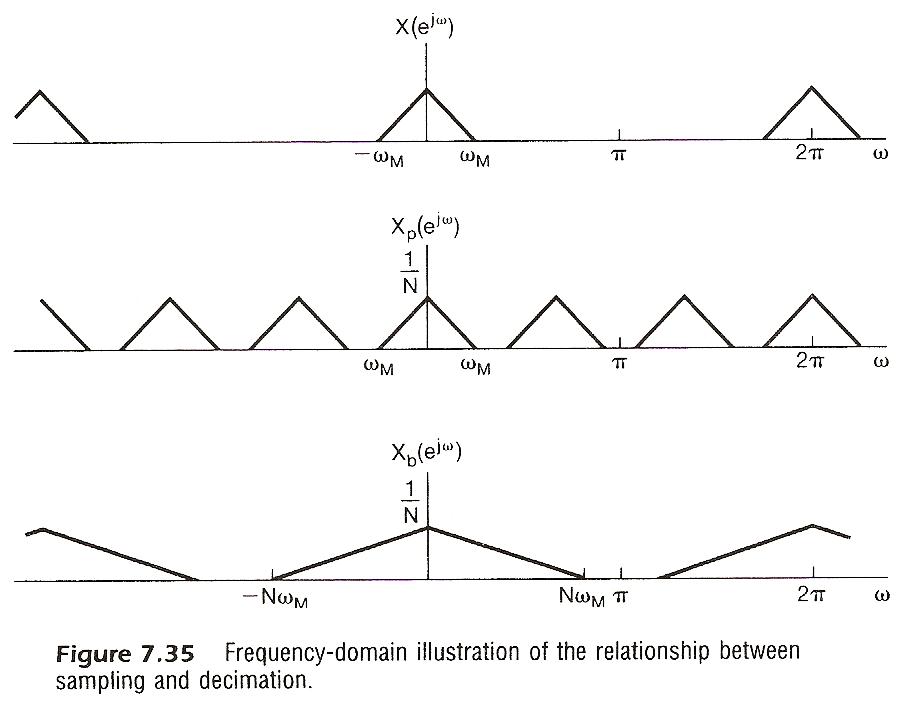 Decimation/Interpolation
Decimation
decimation without introducing aliasing requires oversampling situation
See an example in Fig. 7.36, p. 552 of text
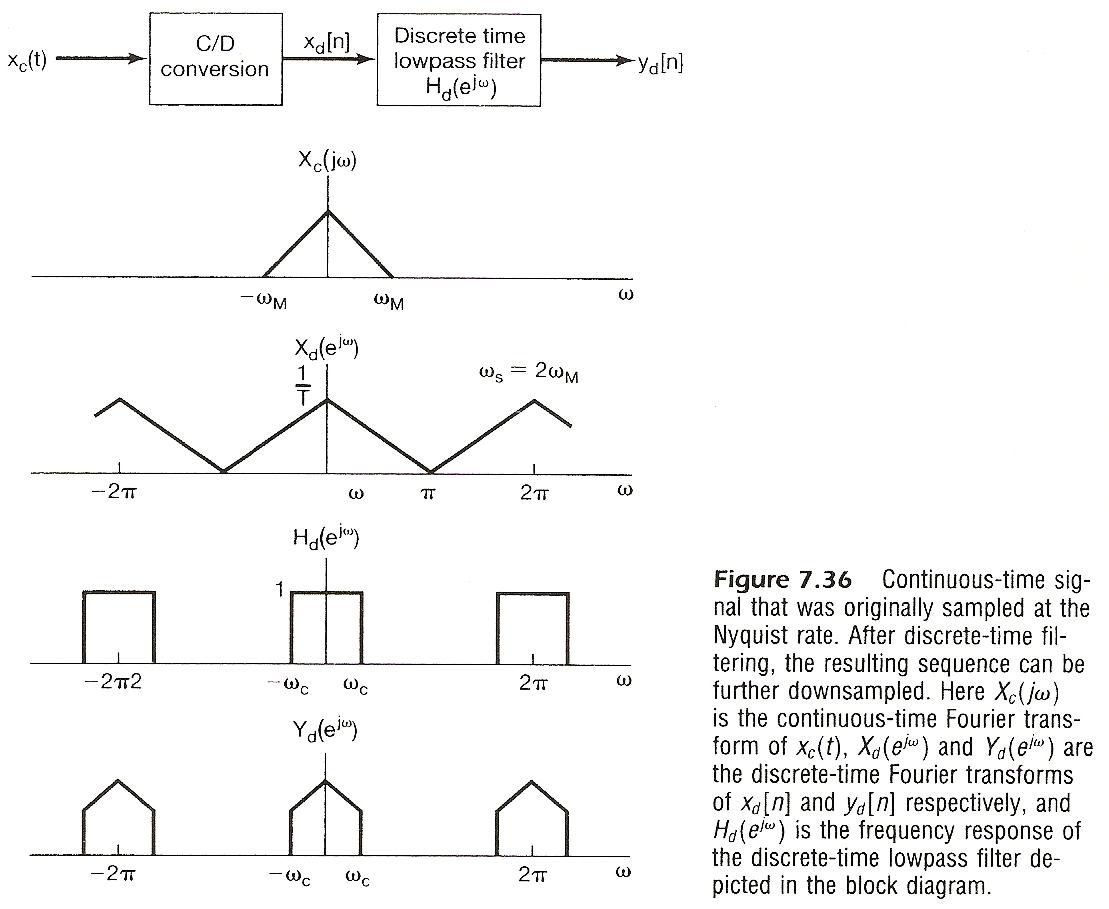 Decimation/Interpolation
Interpolation: increasing the sampling frequency by a factor of N, upsampling
reverse the two-step process in decimation
from xb[n] construct xp[n] by inserting N-1 zero’s
from xp[n] construct x[n] by lowpass filtering
See Fig. 7.37,  p. 553 of text
Change of sampling frequency by a factor of N/M: first interpolating by N, then decimating by M
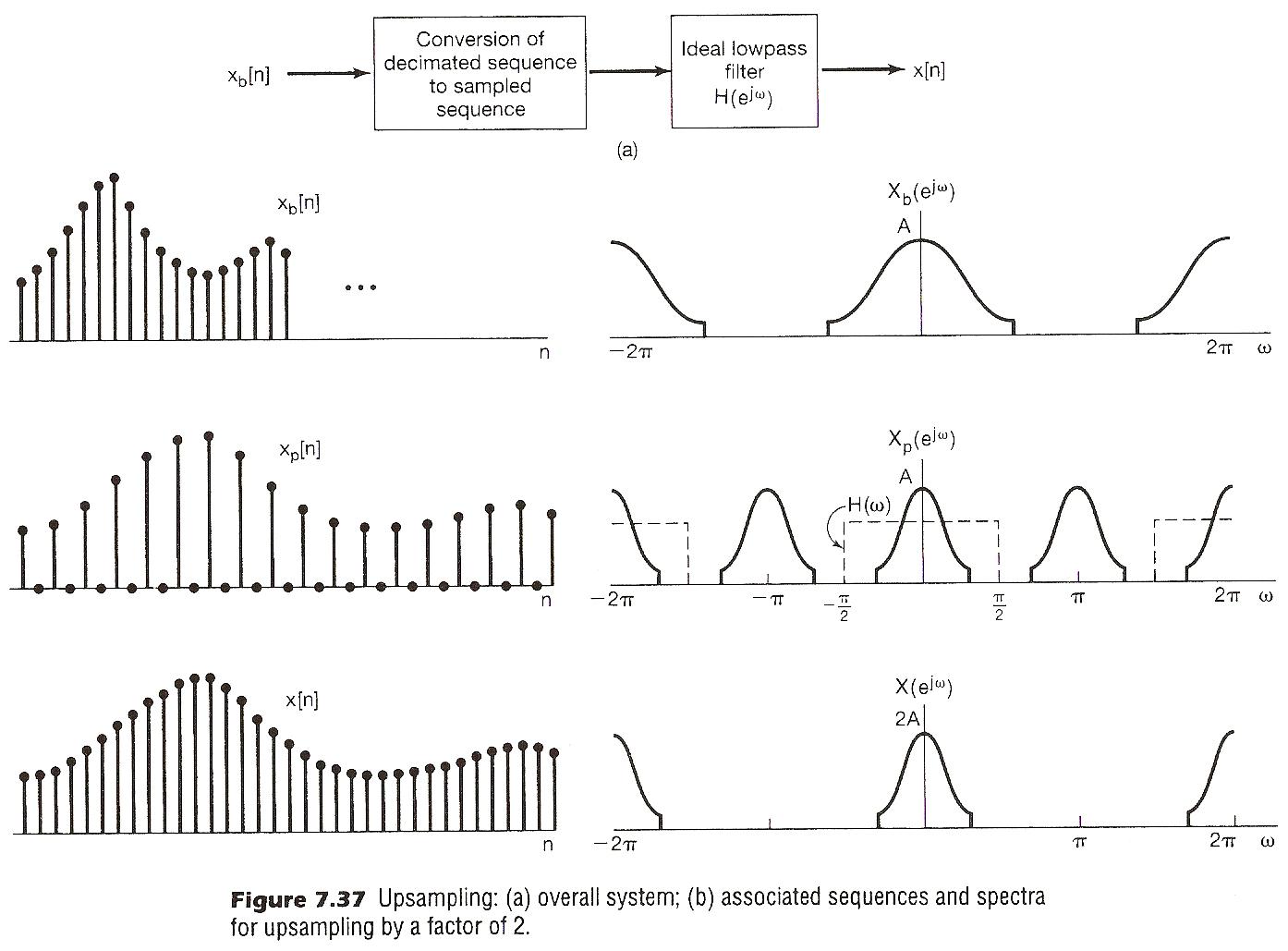 Decimation/Interpolation
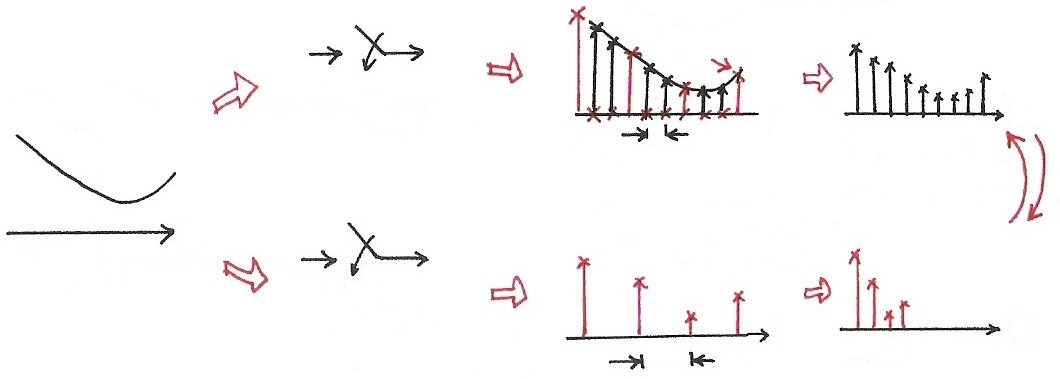 0 1 2
0
Interpolation
Decimation
0 1 2
Decimation/Interpolation
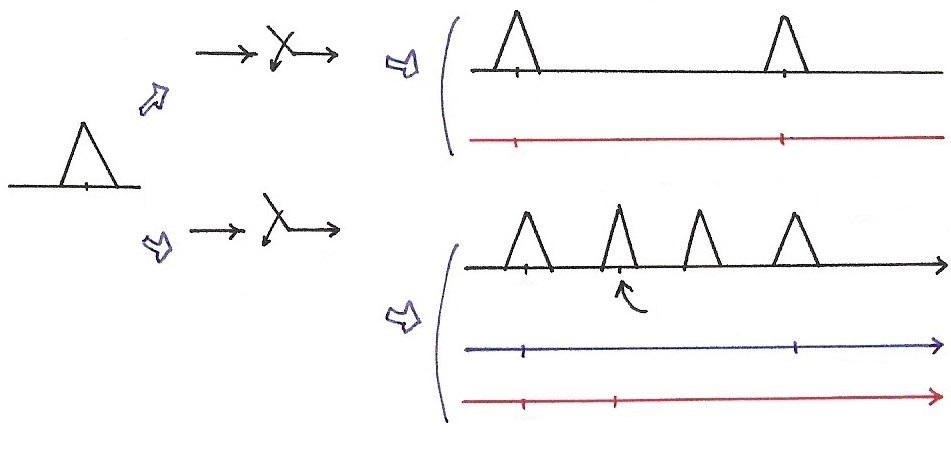 0
0
0
0
0
0
Examples
Example 7.4/7.5, p.548, p.554 of text
sampling x[n]  without aliasing
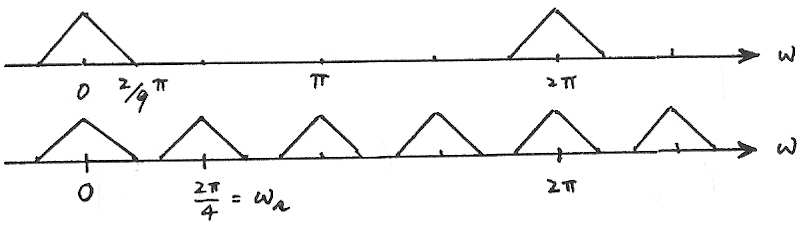 Examples
Example 7.4/7.5, p.548, p.554 of text
maximum possible downsampling: using full band [-π, π]
Examples
Example 7.4/7.5, p.548, p.554 of text
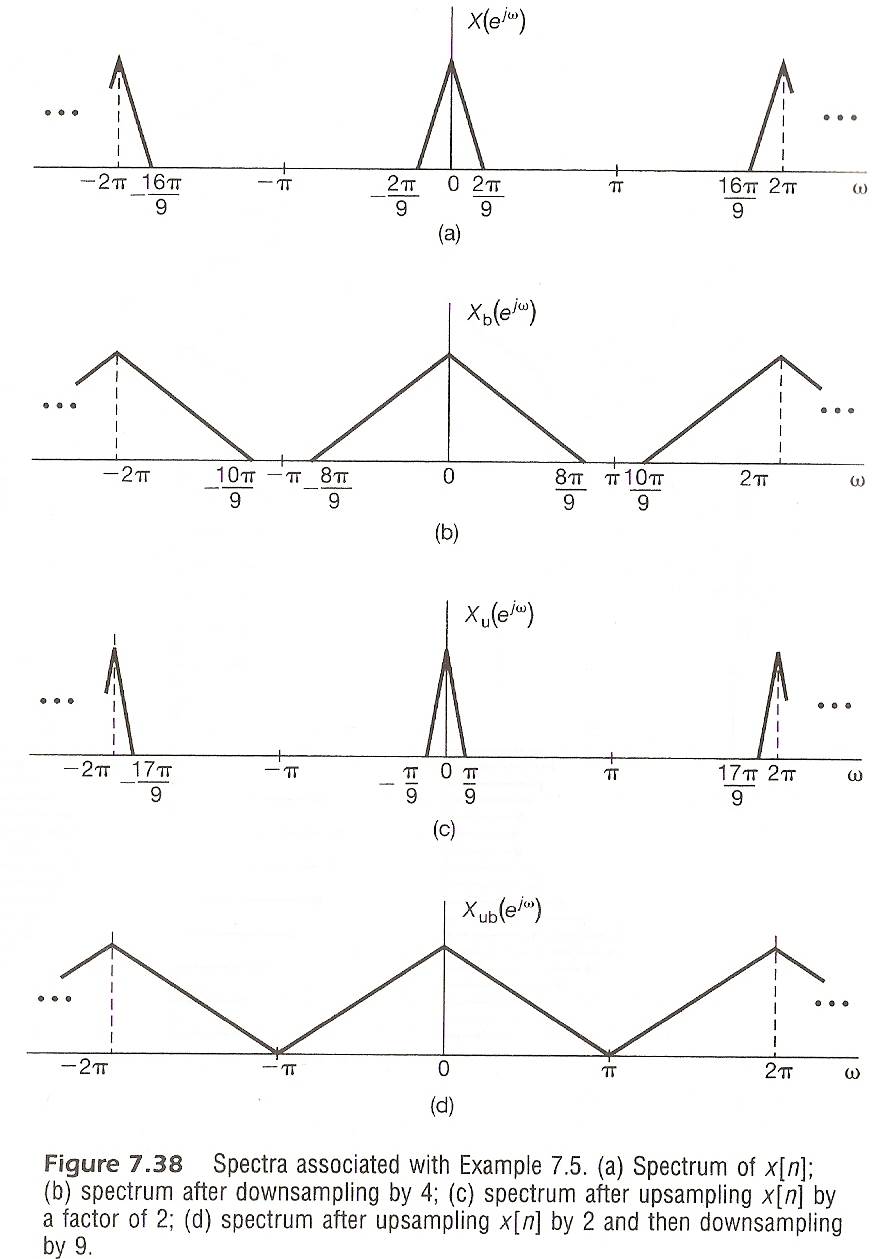 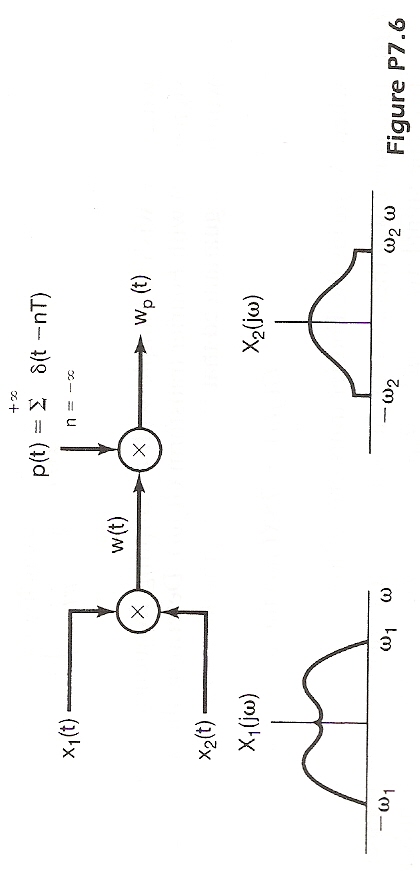 Problem 7.6, p.557 of text
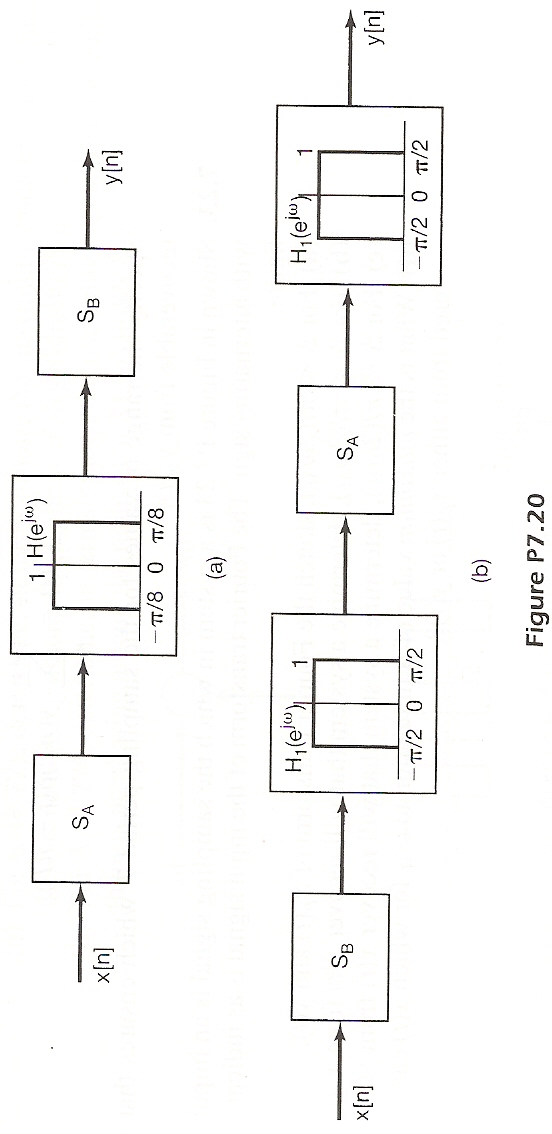 Problem 7.20, p.560 of text
: inserting one zero after each sample
: decimation 2:1, extracting every second sample
Which of (a)(b) corresponds to low-pass filtering
with                  ?
Problem 7.20, p.560 of text
(a) yes
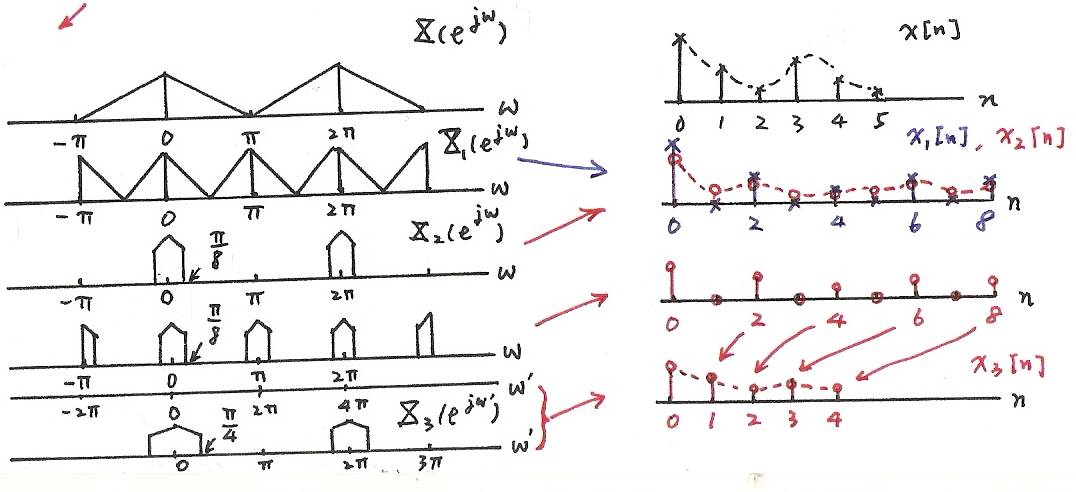 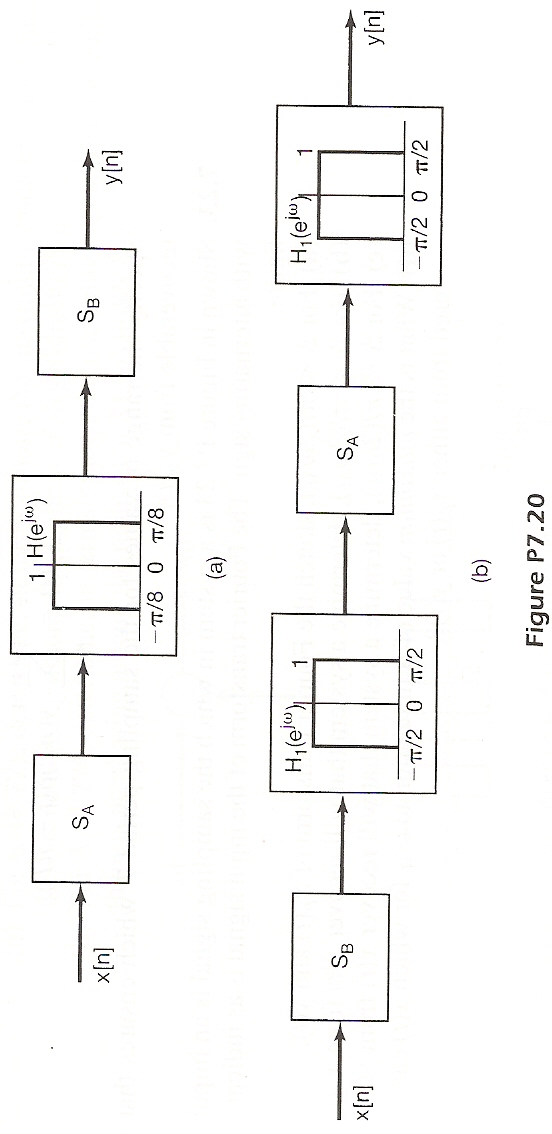 : inserting one zero after each sample
: decimation 2:1, extracting every second sample
Problem 7.20, p.560 of text
(b) no
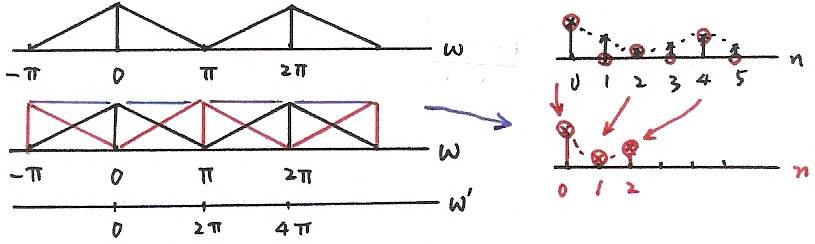 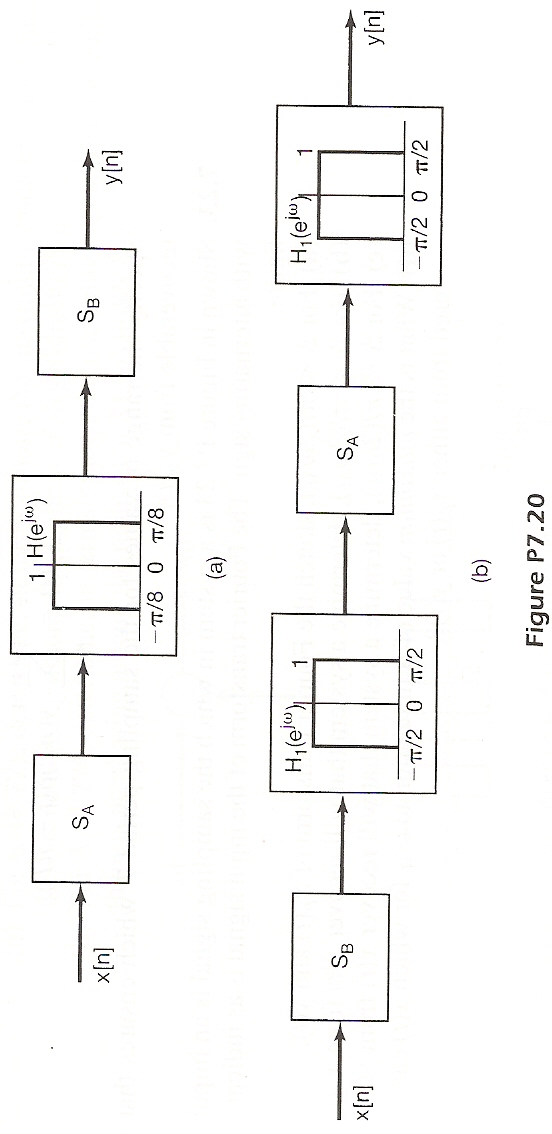 : inserting one zero after each sample
: decimation 2:1, extracting every second sample
Problem 7.23, p.562 of text
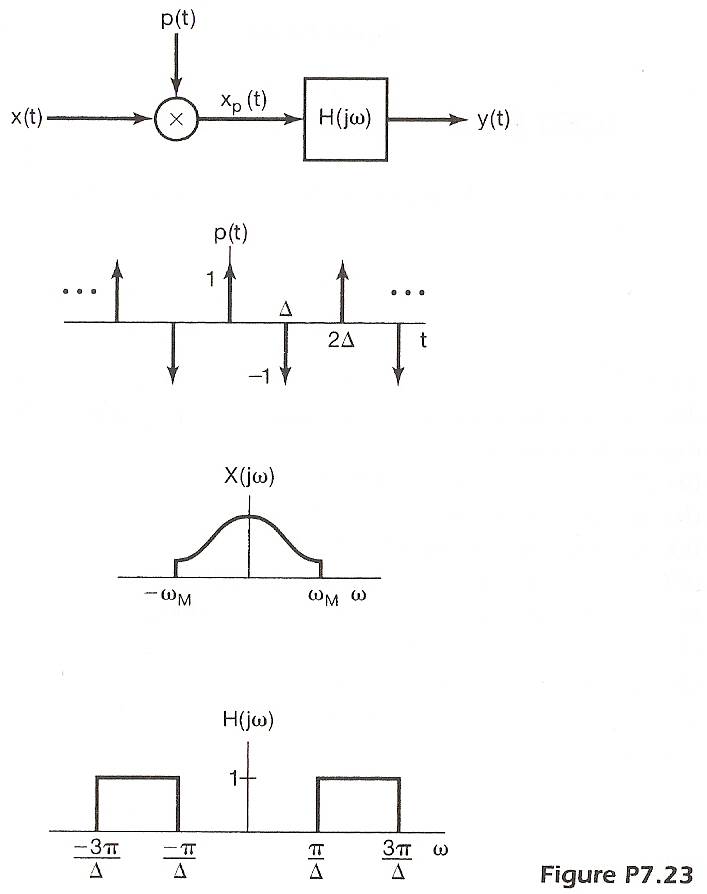 Problem 7.23, p.562 of text
Problem 7.23, p.562 of text
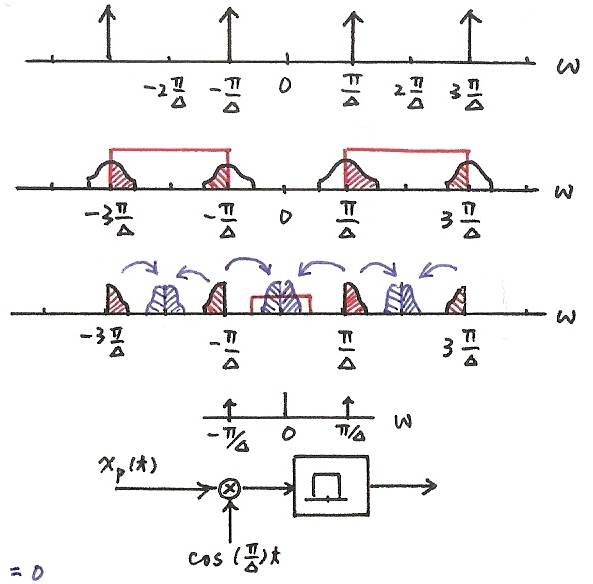 Problem 7.24, p.562 of text
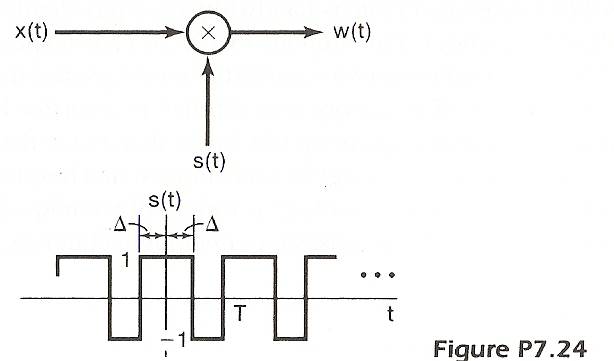 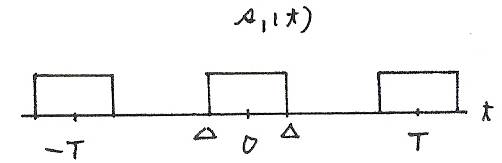 2
Problem 7.41, p.572 of text
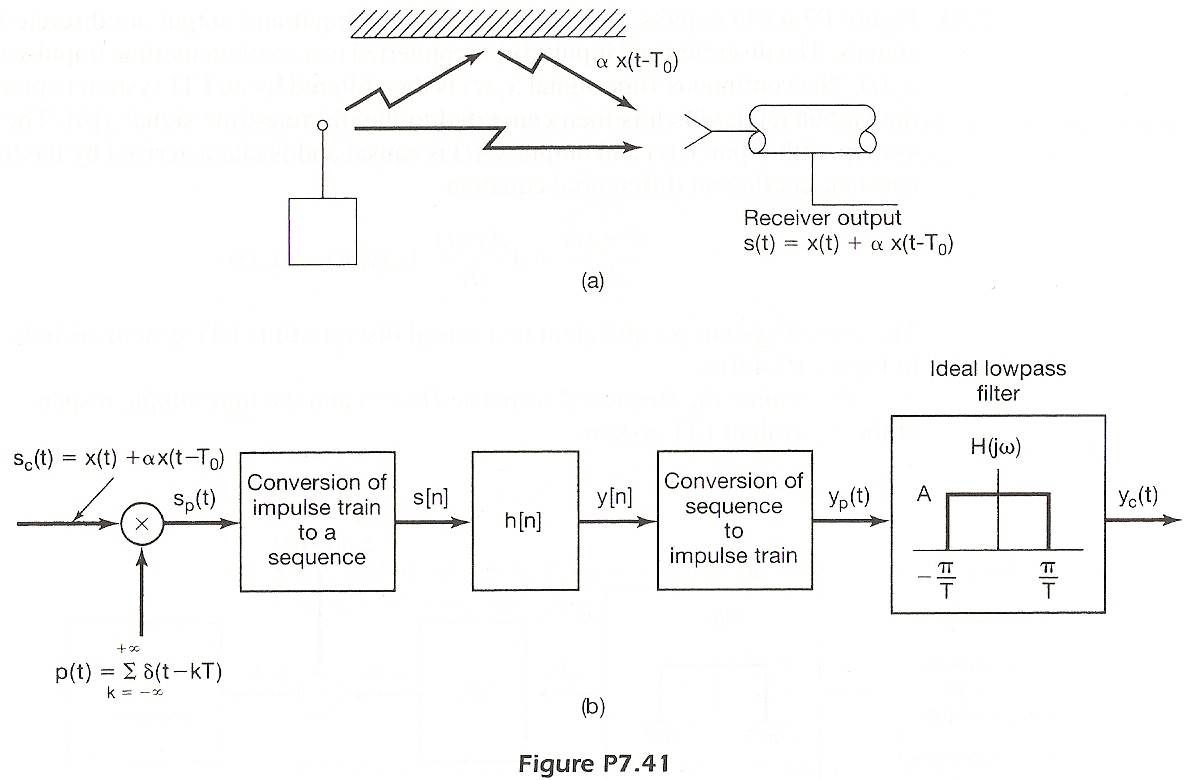 Problem 7.41, p.572 of text
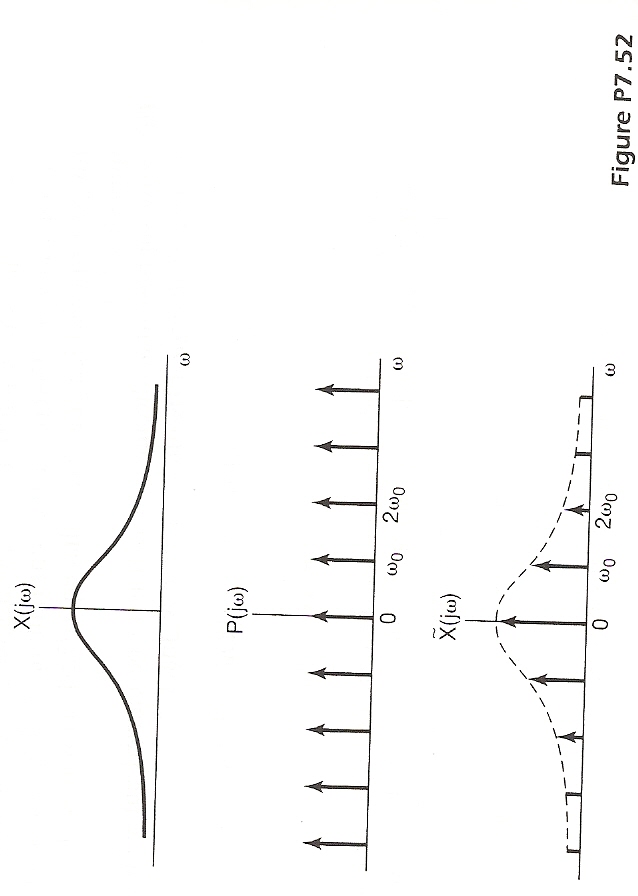 Problem 7.52, p.580 of text
dual problem for frequency domain sampling